Séminaire 10 : Ministère du numérique Maximiser les opportunités offertes par les médias sociaux tout en contournant leurs dangers
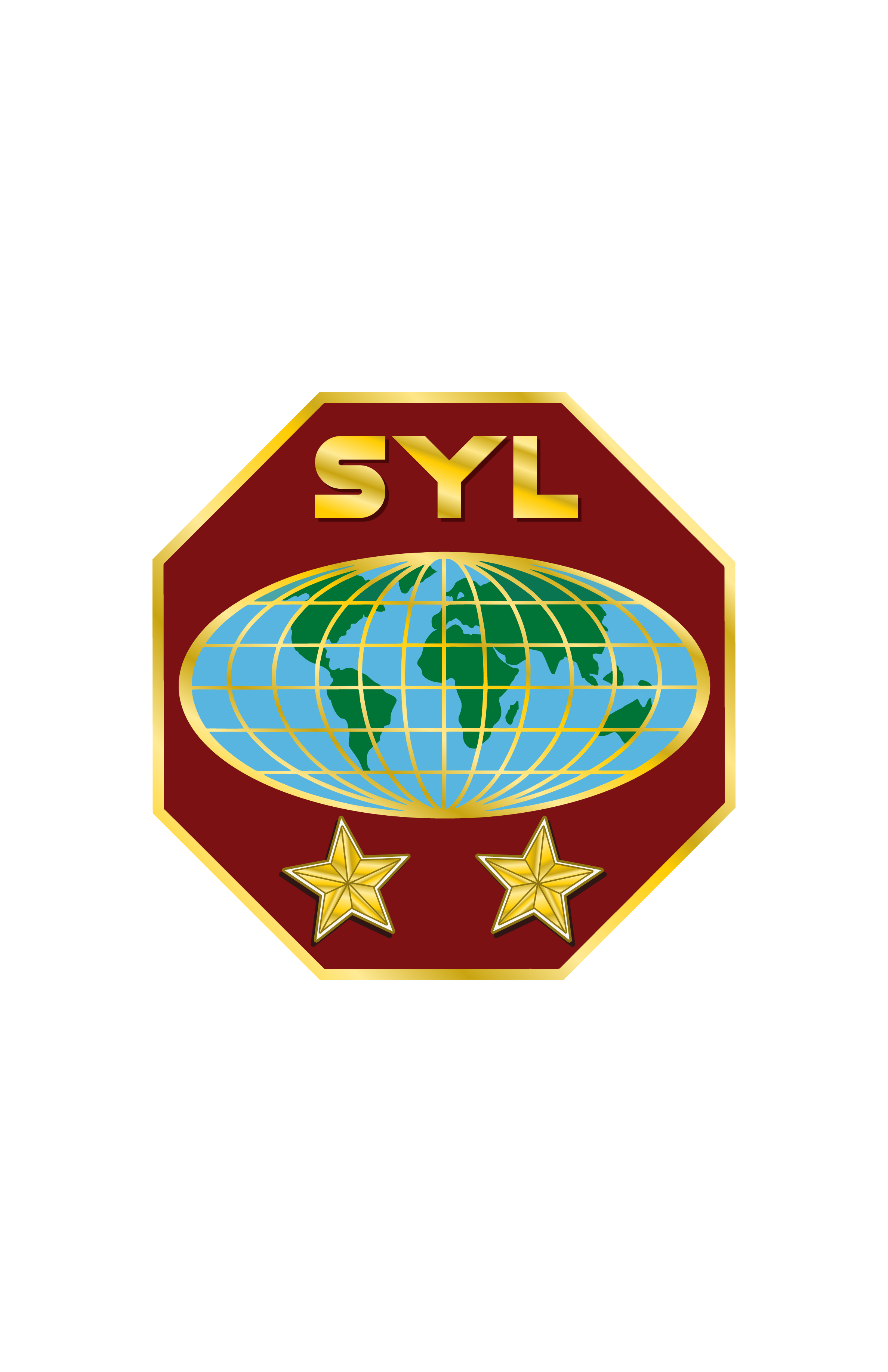 Ministères
de la Jeunesse Adventiste
INTRODUCTION
La première langue de nombreux jeunes aujourd'hui n'est pas le français, le portugais, le tswana, le swahili ou l'anglais, mais les médias sociaux. Généralement, les amitiés sont personnelles, mais depuis l'avènement des médias sociaux, elles sont devenues, dans une large mesure, numériques. Nous ne pouvons pas ignorer le pouvoir et l'influence des médias sociaux sur nos jeunes, c'est pourquoi nous devons les éduquer sur les opportunités et les dangers qu'ils représentent. Le dirigeant doit aider les jeunes à devenir des intendants en matière de médias sociaux.
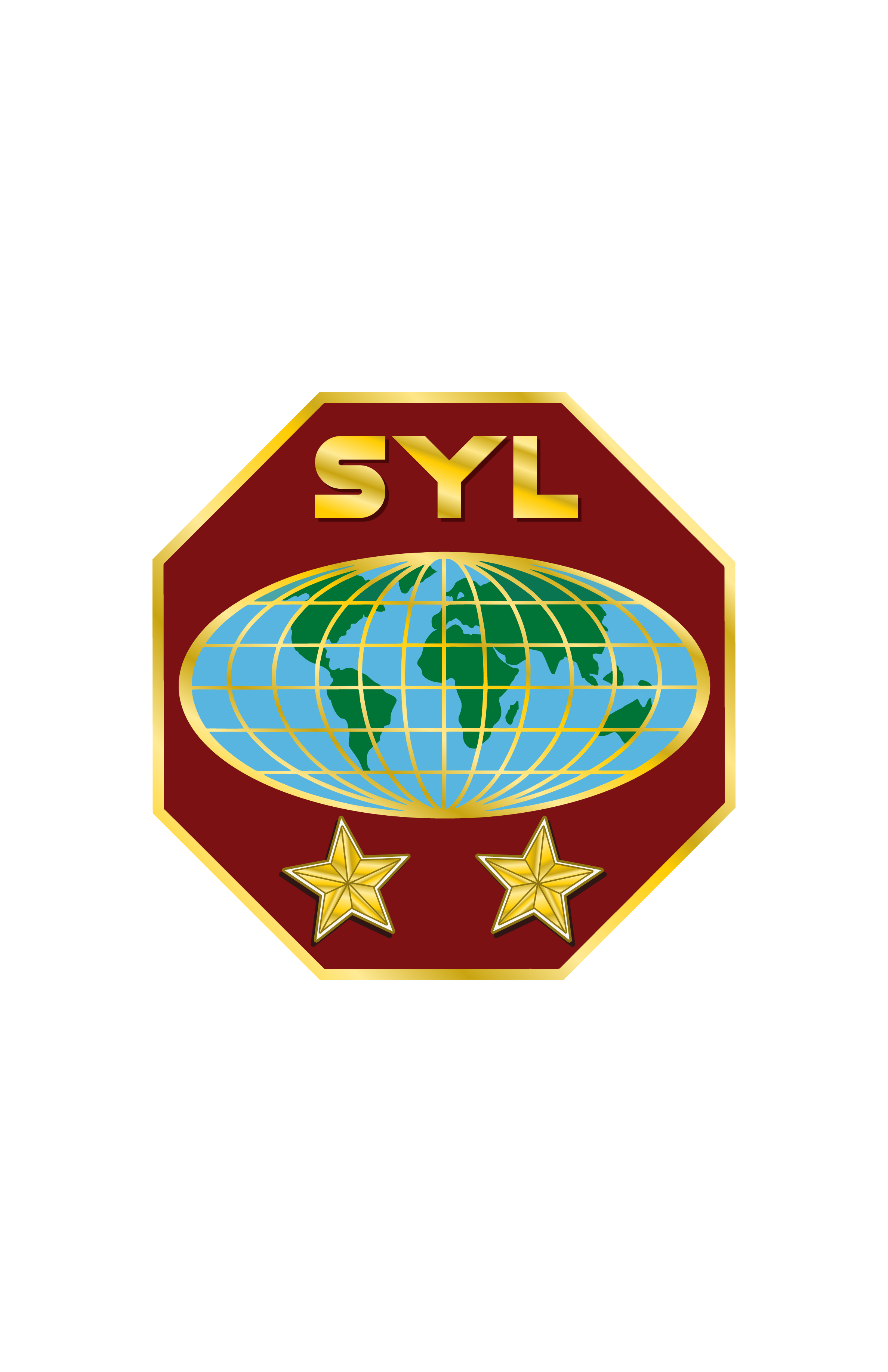 Ministères
de la Jeunesse Adventiste
2-OBJECTIFS DE SEMINAIRE
Dans ce module, nous étudierons comment Internet, les médias sociaux et l'utilisation du téléphone portable affectent les jeunes et leur monde. Nous examinerons la Bible et les enseignements de notre église pour trouver des idées sur la manière de fournir des conseils, un leadership et une assistance aux jeunes dans la résolution de ces problèmes.
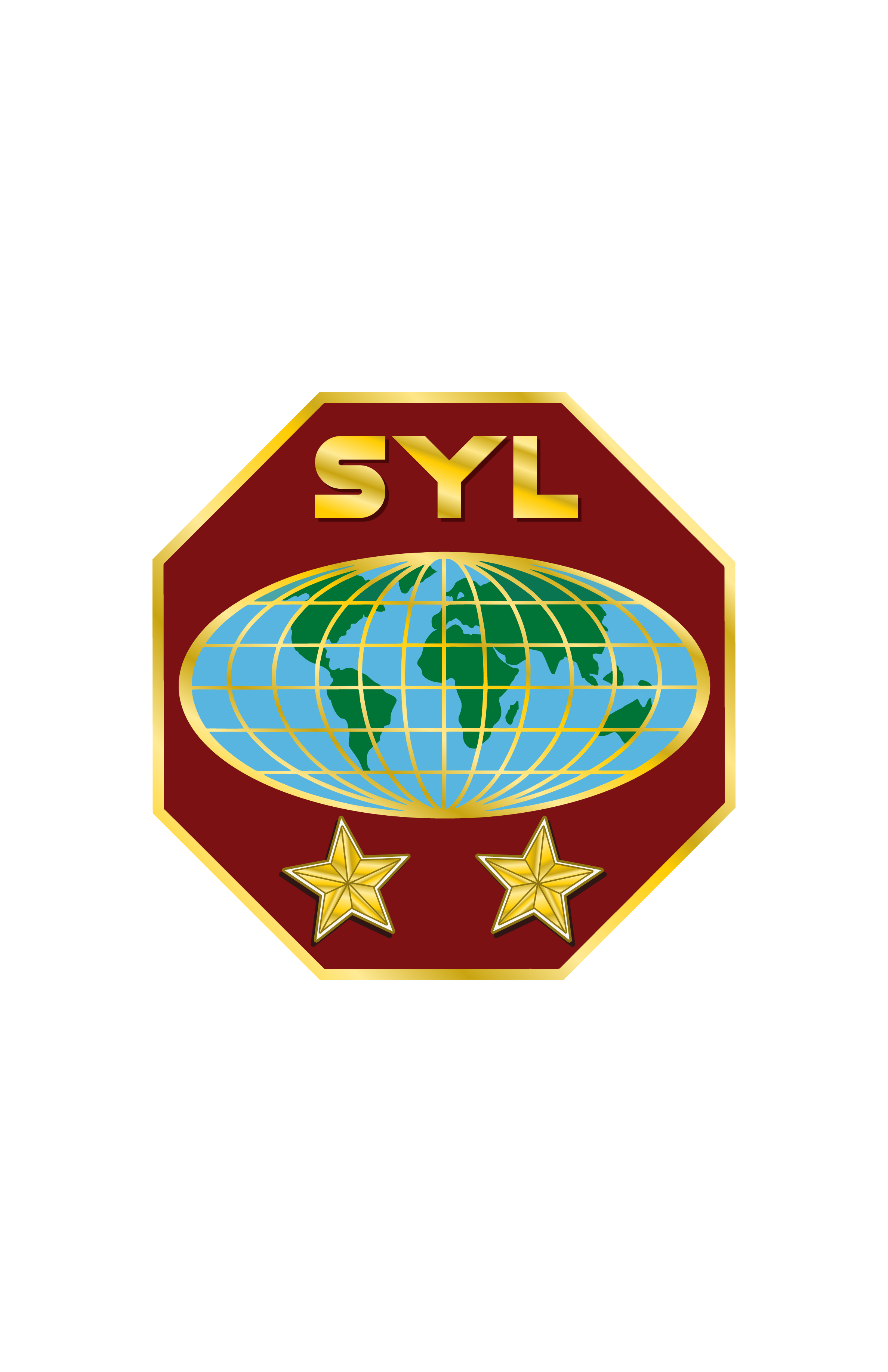 Ministères
de la Jeunesse Adventiste
Internet/Réseaux sociaux
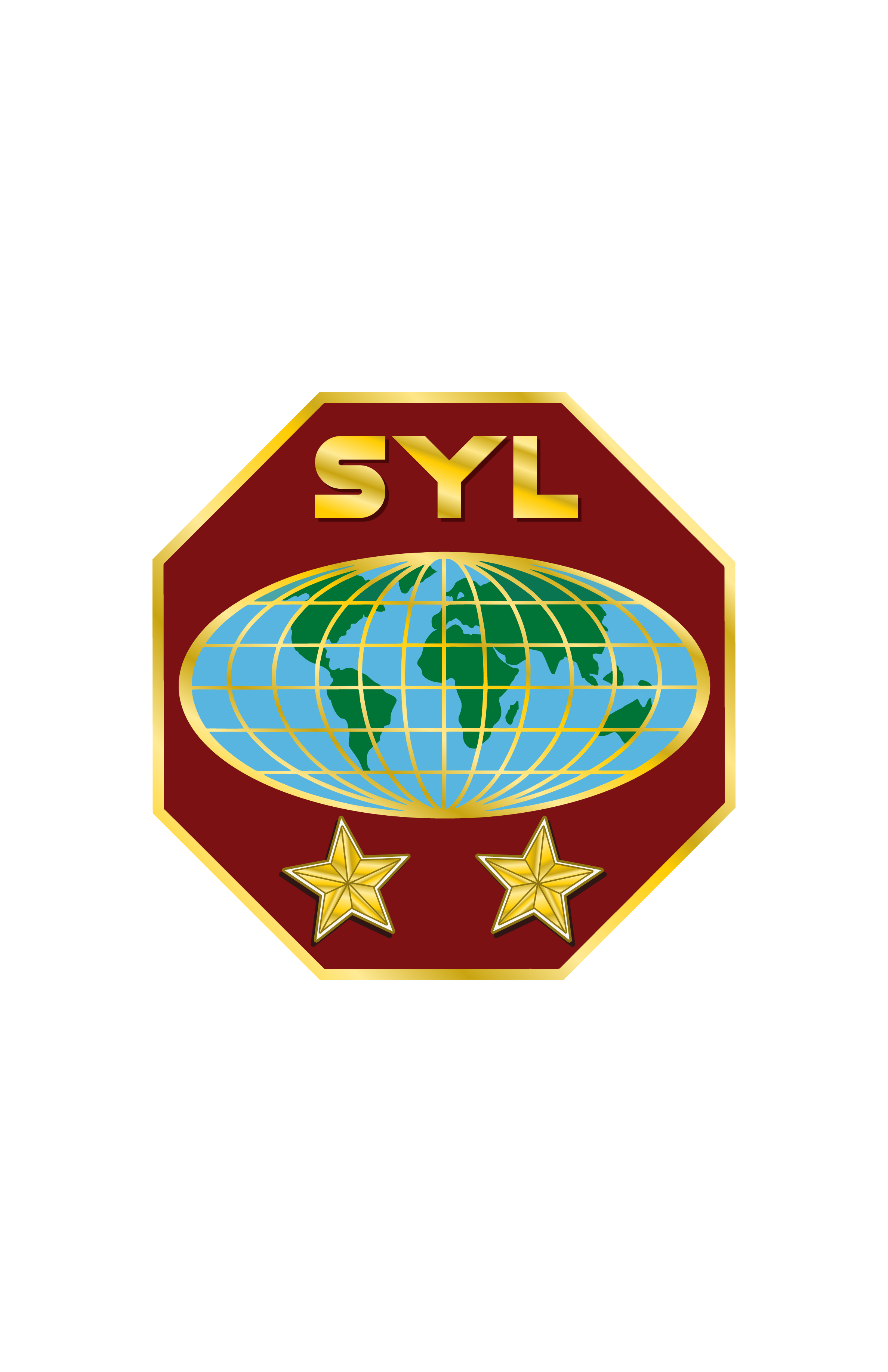 Ministères
de la Jeunesse Adventiste
3-QUEL EST LE PROBLEME?
L'internet est une incroyable merveille technologique. Comme la plupart des merveilles de la technologie, il possède également un incroyable potentiel tant pour le bien que pour le mal.

Avez-vous eu de mauvaises expériences ? Avez-vous entendu parler de mauvaises expériences ? Partagez-les.

Toutefois, le web ne se limite pas aux ordinateurs. Il concerne les gens, les médias et les choix, qui sont tous des enjeux importants pour tout chrétien. Ainsi, il est possible de choisir d'utiliser le courrier électronique pour rester en contact avec ses amis, faire des recherches pour des projets scolaires ou professionnels, consulter et soutenir ses artistes de musique chrétiens préférés, et discuter de ses loisirs avec des personnes du monde entier, sans parler de sujets spirituels. Le web a un grand potentiel pour le bien.
Ministères
de la Jeunesse Adventiste
Statistiques alarmantes (USA)
Les adolescents d’aujourd’hui consacrent plus de sept heures et demie par jour à l’utilisation des médias: regarder la télévision, écouter de la musique, surfer sur le Web, sur les réseaux sociaux et jouer à des jeux vidéo.

93% des adolescents de 12 à 17 ans se connectent

38 % des adolescents de 12 à 17 ans envoient des SMS quotidiennement, tandis qu'un quart d'entre eux envoient des messages quotidiens via les réseaux sociaux.

Un adolescent sur 25 a une "utilisation problématique d'Internet" et ces jeunes ont également tendance à être plus dépressifs et à se bagarrer plus souvent. De plus, les garçons de cette catégorie présentent des taux plus élevés de tabagisme et de consommation de drogues.
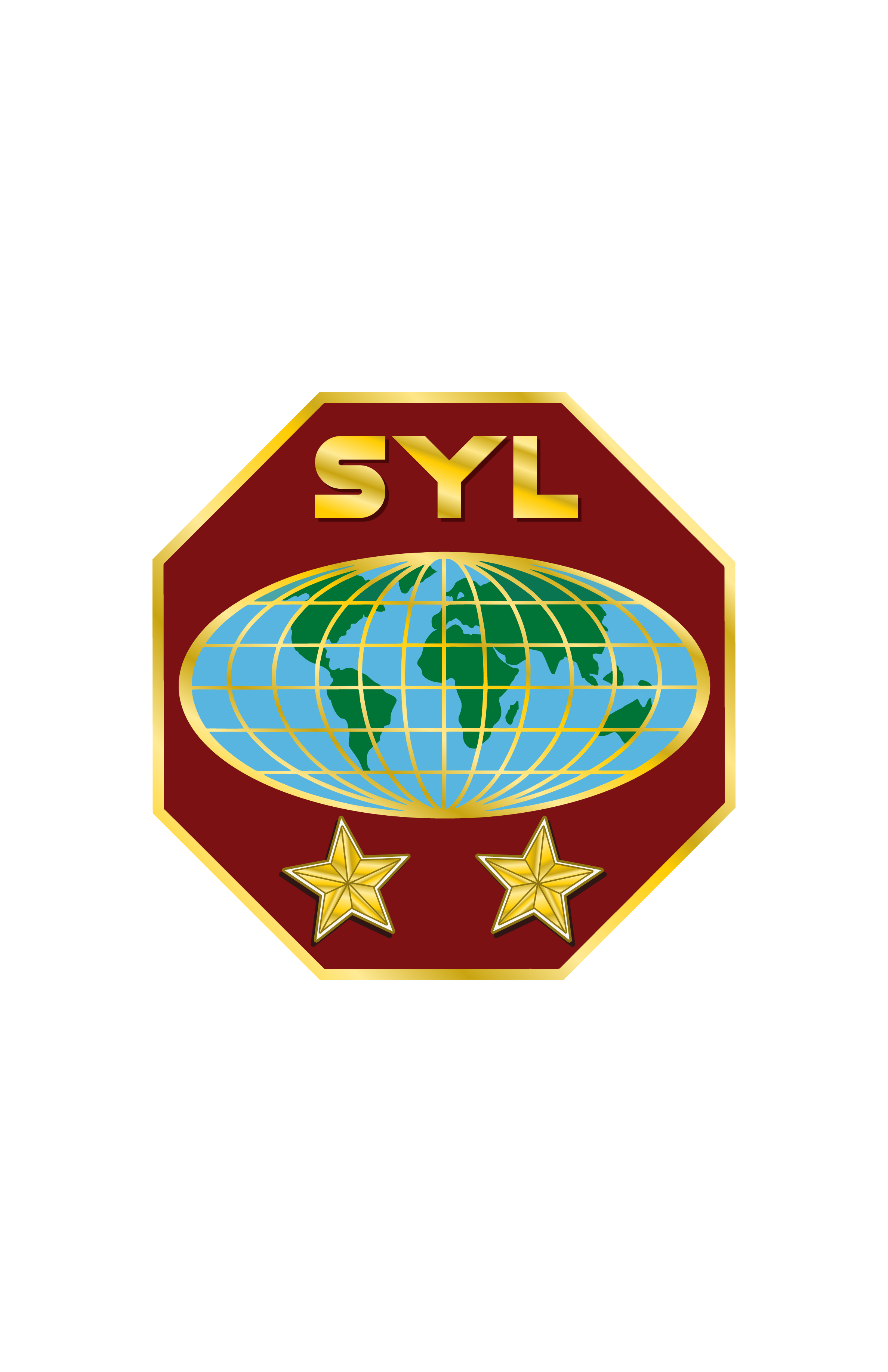 Ministères
de la Jeunesse Adventiste
Téléphones portables
L'utilisateur moyen d'un téléphone portable a dans sa paume plus de capacité de calcul que ce qu'il a fallu pour faire atterrir les hommes sur la lune en 1969... la technologie a vraiment fait du chemin.

Les téléphones portables sont une véritable bénédiction ; ils nous permettent d'accomplir plusieurs tâches à la fois et de travailler plus intelligemment, et non plus durement, ainsi que d'accéder à des informations à la vitesse de l'éclair ; ou de contacter quelqu'un rapidement et efficacement en cas d'urgence ; ou encore de partager l'amour de Jésus à travers un verset, un témoignage, un poème, etc. En outre, nous avons le choix entre pratiquement tous les types de jeux, d'applications ou de divertissements souhaités.

Mais comme pour tout ce qui nous offre des bénédictions, il y a des malédictions déguisées et avec l'incroyable pouvoir que les téléphones portables donnent aux jeunes, il faut faire preuve de beaucoup de responsabilité et de prudence dans la façon dont ils sont utilisés.
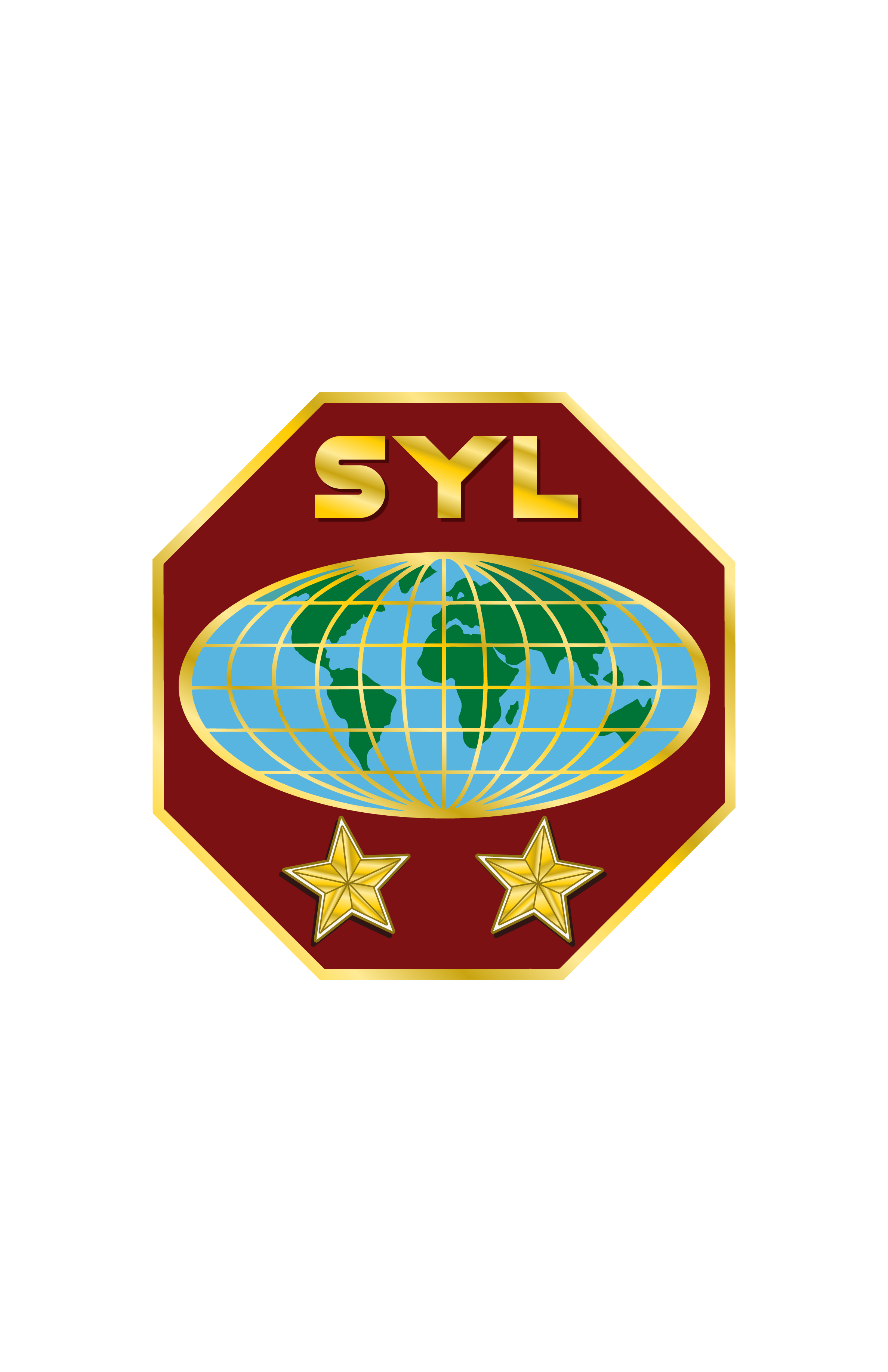 Ministères
de la Jeunesse Adventiste
4-TROUVER DES SOLUTIONS
Nous devons aider nos jeunes à comprendre que la technologie n’est pas un complot effrayant et pervers pour détruire leurs esprits et leurs âmes, ni la réponse céleste à tous les problèmes de la Terre. C’est simplement un outil, et il peut être utilisé pour le bien ou pour le mal. Comme tout le reste de la vie, tout dépend des choix que nous faisons. Comme tout ce qui se passe dans la vie, elle se résume aux choix que nous faisons. Comme nous l'avons étudié tout au long de ce séminaire, une partie très importante de notre leadership consiste à modeler le meilleur choix en matière de médias sociaux dans notre propre vie. Si nous ne le faisons pas, ce que nous leur dirons n'aura aucune importance.
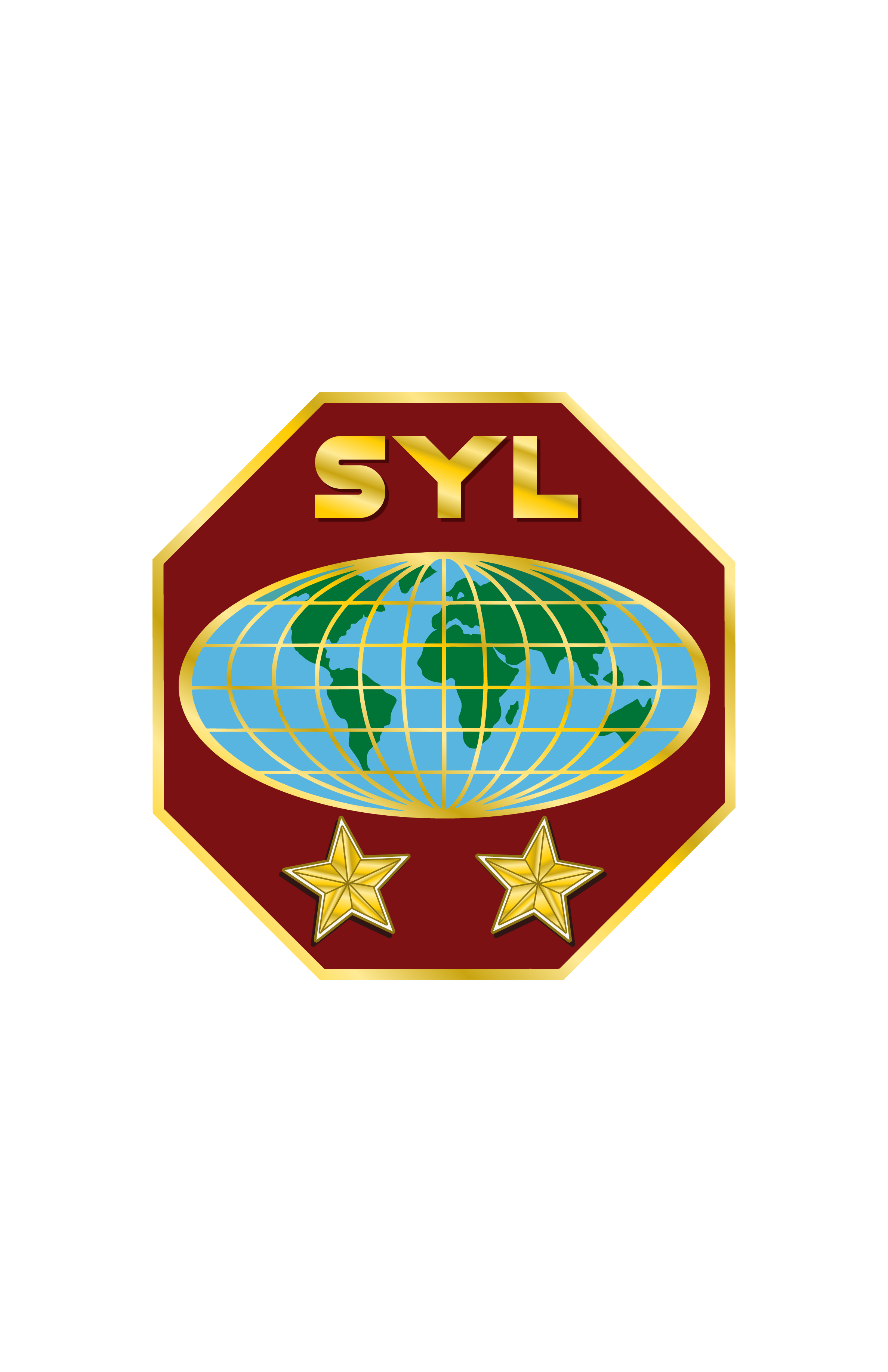 Ministères
de la Jeunesse Adventiste
Voici des choses que vos jeunes doivent savoir
Tout le monde peut créer un site Web, il est donc de notre responsabilité de nous assurer que les informations que nous obtenons proviennent d'une source fiable. Apprenez aux jeunes à comparer différentes sources fiables avant de croire tout ce qu'ils lisent.

Utiliser le Web à des fins de divertissement est aussi légitime que prendre un livre, allumer la télévision ou  mettre un CD dans l’appareil stéréo. Nous  devons donc suivre les mêmes directives.

Posez-vous la question à savoir : Est-ce que Jésus regarderait / écouterait ceci joyeusement avec vous?

N’oubliez pas de toujours suivre les règles de sécurité.
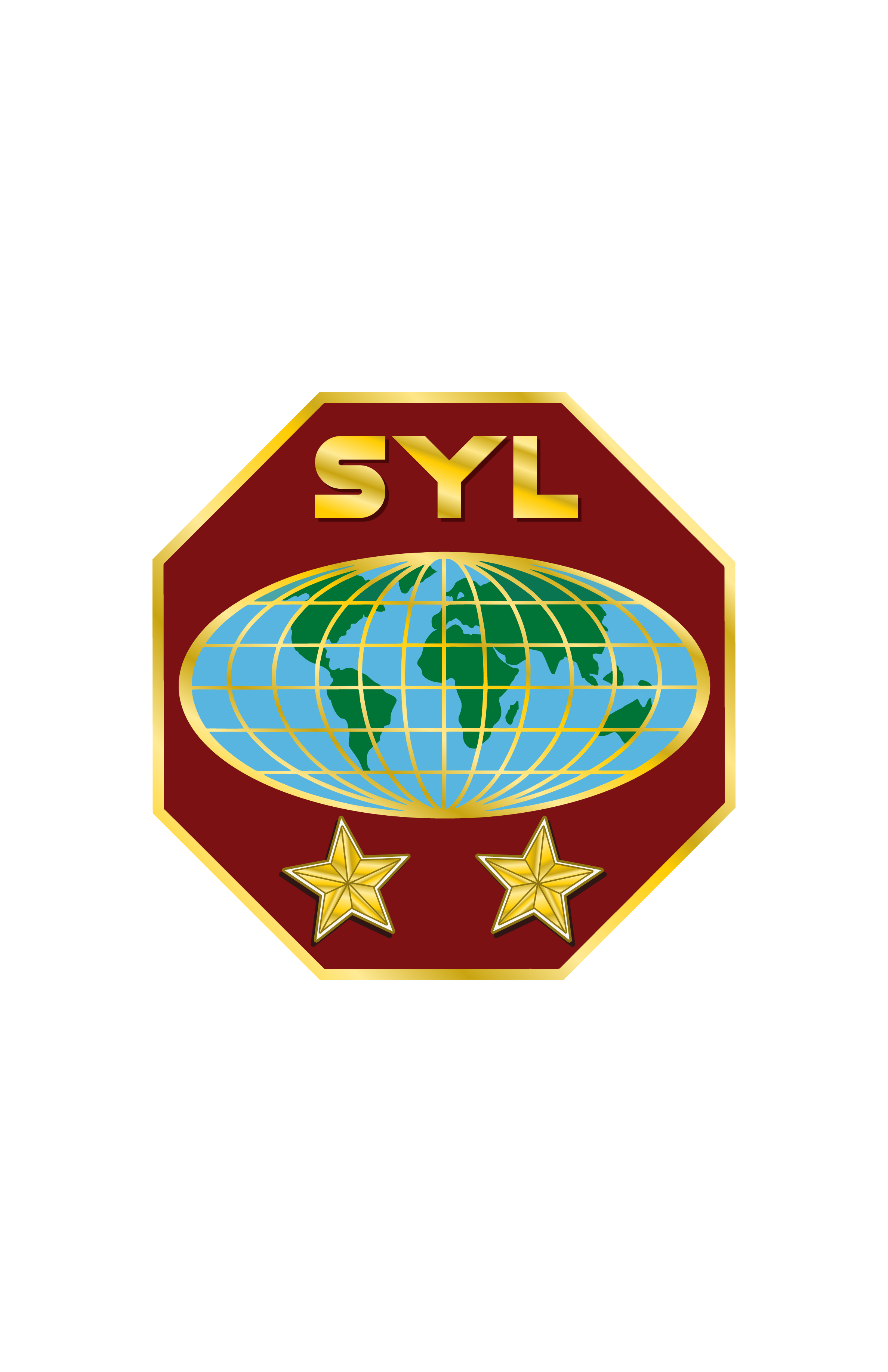 Ministères
de la Jeunesse Adventiste
Règles de sécurité relatives à l’utilisation des  réseaux sociaux
Ne donnez jamais votre véritable nom, adresse ou numéro de téléphone. À moins de les connaître déjà personnellement, gardez vos amitiés en ligne ; ne prévoyez pas de vous rencontrer dans la vie réelle. Faites attention à ne donner aucune information d'identification telles que votre ville natale, le nom de votre école, le nom d'une équipe dans laquelle vous jouez, etc. qui pourrait permettre à un harceleur de vous identifier. Vous pouvez partager ce qui se passe dans votre vie avec vos amis en ligne sans avoir à donner beaucoup de détails. 
Ne commettez pas des maladresses, ne vous moquez pas de quelqu'un en ligne et ne l'intimidez pas ! Non seulement ce comportement est inapproprié dans tous les environnements de médias sociaux, mais il est également contraire à la loi et carrément immoral ! Jésus a clairement indiqué que nous devrions toujours chercher à traiter les autres comme nous voudrions être traités nous-mêmes (Matt. 7:12).
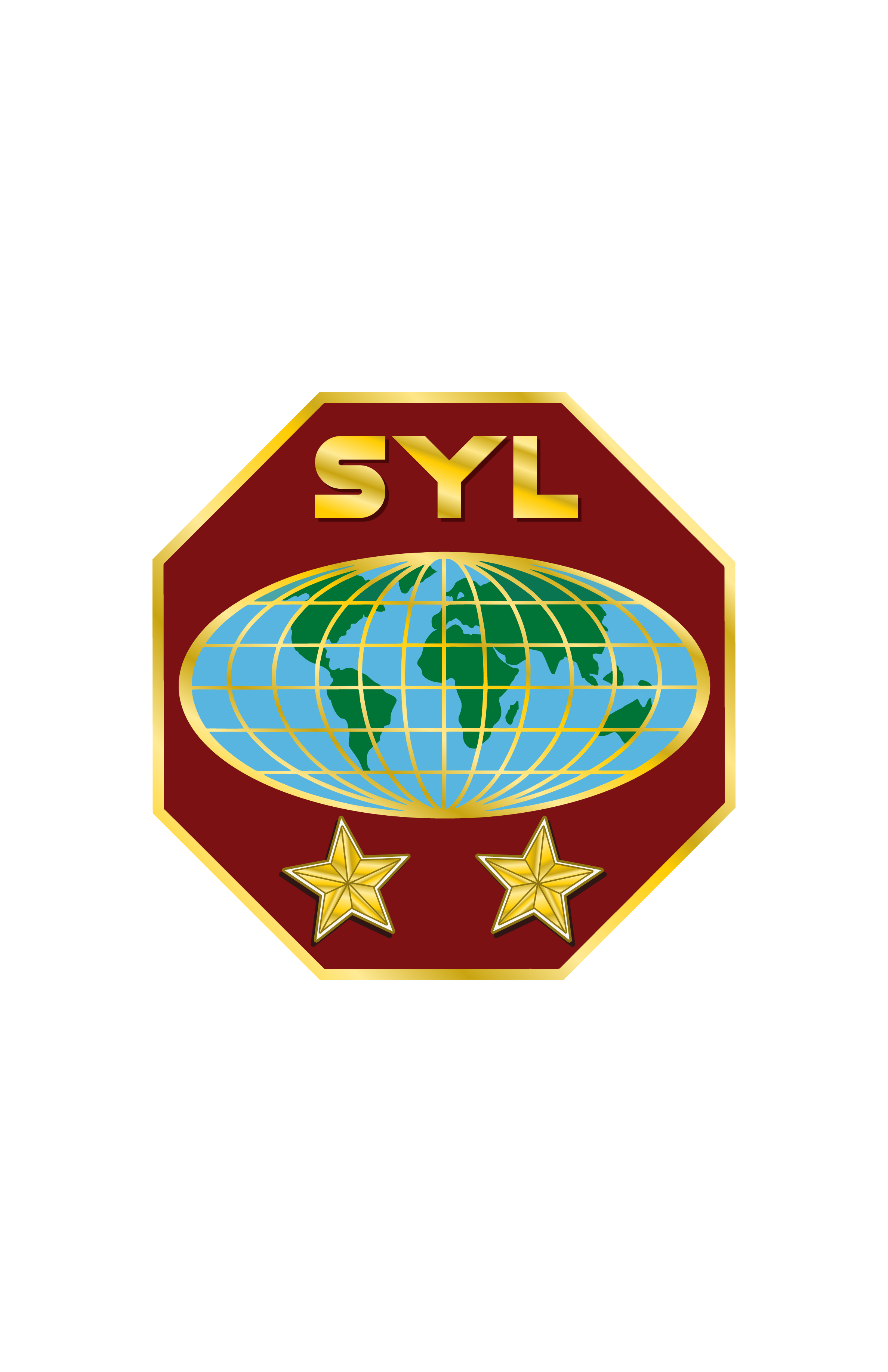 Ministères
de la Jeunesse Adventiste
3. Fixer des délais personnels raisonnables. L'apôtre Paul disait ceci à propos des choses à faire - même les bonnes choses - trop : Vous dites : « J'ai le droit de faire n'importe quoi », mais tout n'est pas bon pour vous. Vous dites : « Il m'est permis de faire n'importe quoi », « mais tout n'est pas utile ». (1 Corinthiens 10:23, NLT). La réalité est que la majeure partie du temps passé en ligne par les jeunes sera consacrée aux médias sociaux ; si vous avez un problème avec cela ..., restreignez-vous…
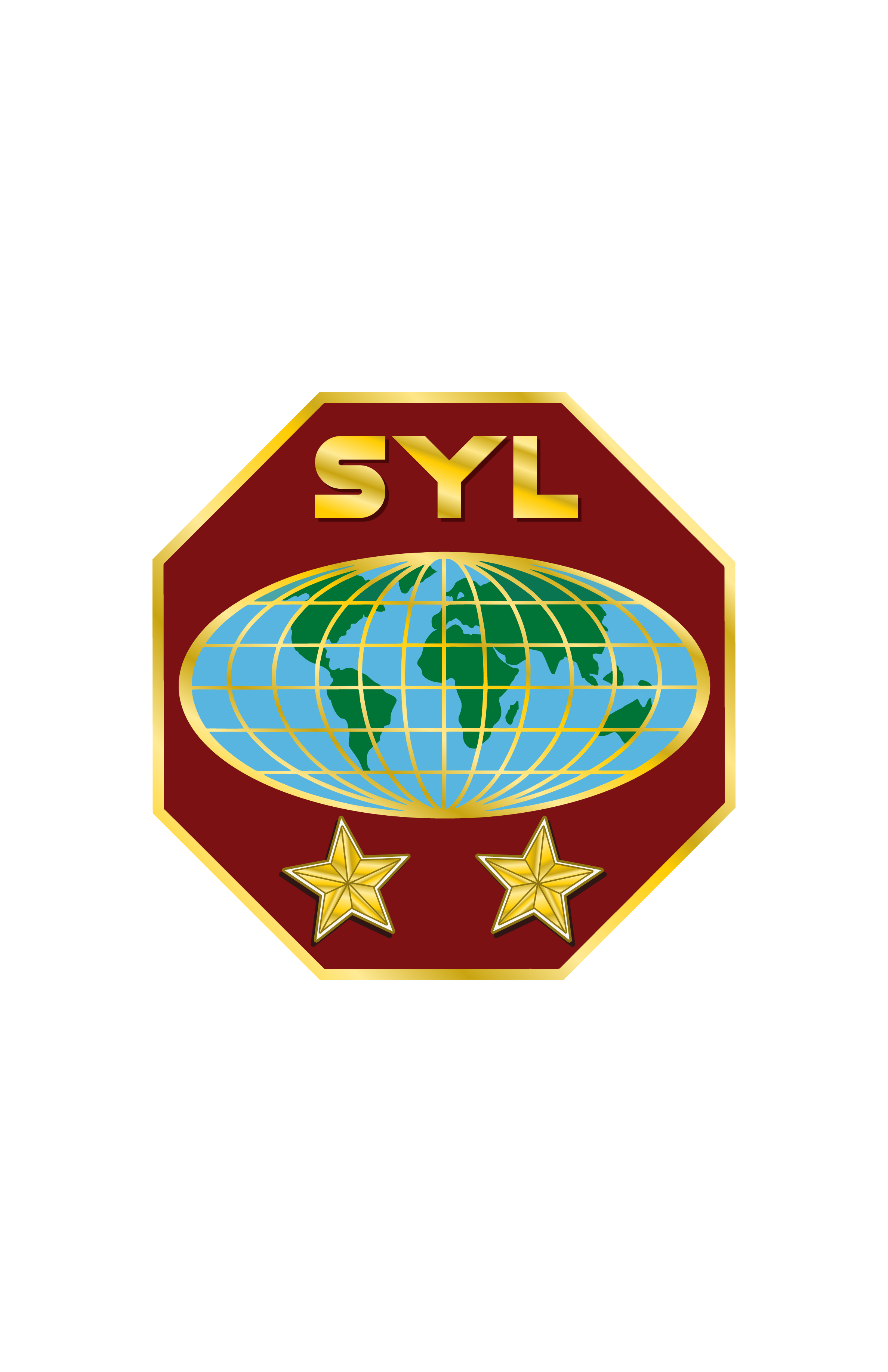 Ministères
de la Jeunesse Adventiste
Règles de sécurité relatives à l’utilisation des  réseaux sociaux
4. Marchez avec les sages. Salomon, dans Proverbes 13:20, écrit : « Celui qui fréquente les sages devient sage, Mais celui qui se plaît avec les insensés s'en trouve mal. »  Si vous avez des amis qui choisissent d'utiliser l'internet sans discernement, vous risquez alors d'être victime de la pression négative de vos pairs. Choisissez vos amis avec sagesse. Ils vous aideront ou vous feront du mal.

5. Prenez un engagement devant une personne adulte et attentionnée. Parlez à un parent, un professeur, un pasteur de jeunes, un dirigeant des éclaireurs ou un conseiller. Tout adulte qui se soucie vraiment de vous sera plus qu'heureux de vous aider à trouver un équilibre dans votre vie en ce qui concerne les médias sociaux.
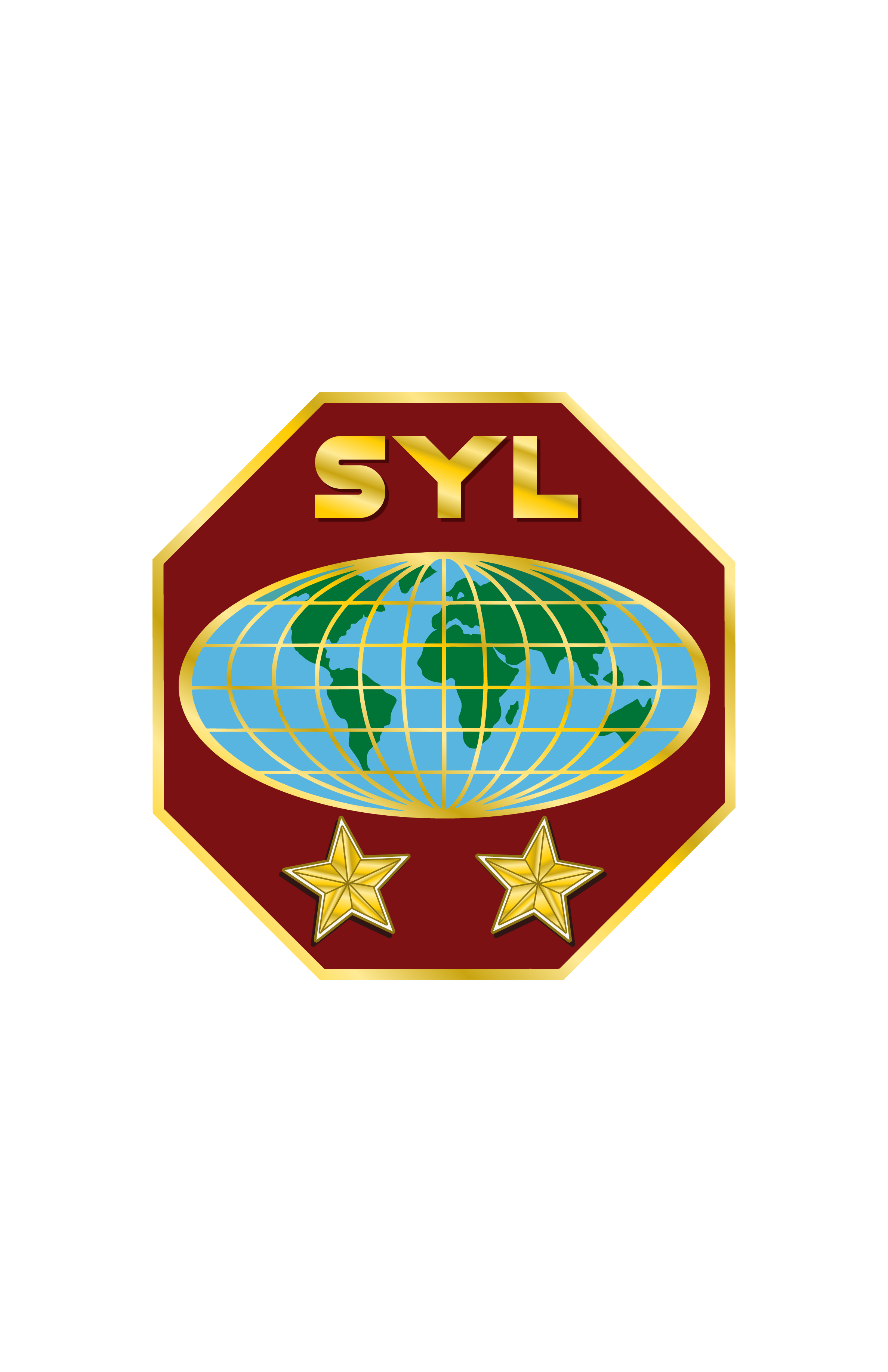 Ministères
de la Jeunesse Adventiste
5-ADDICTION AUX MEDIAS SOCIAUX
Pour de nombreux jeunes, l'internet et les médias sociaux sont d'excellents moyens d'accéder à l'information, de se divertir et de rester en contact avec leurs amis et leur famille, mais pour certains - un nombre étonnamment important - l'internet peut créer une dépendance.
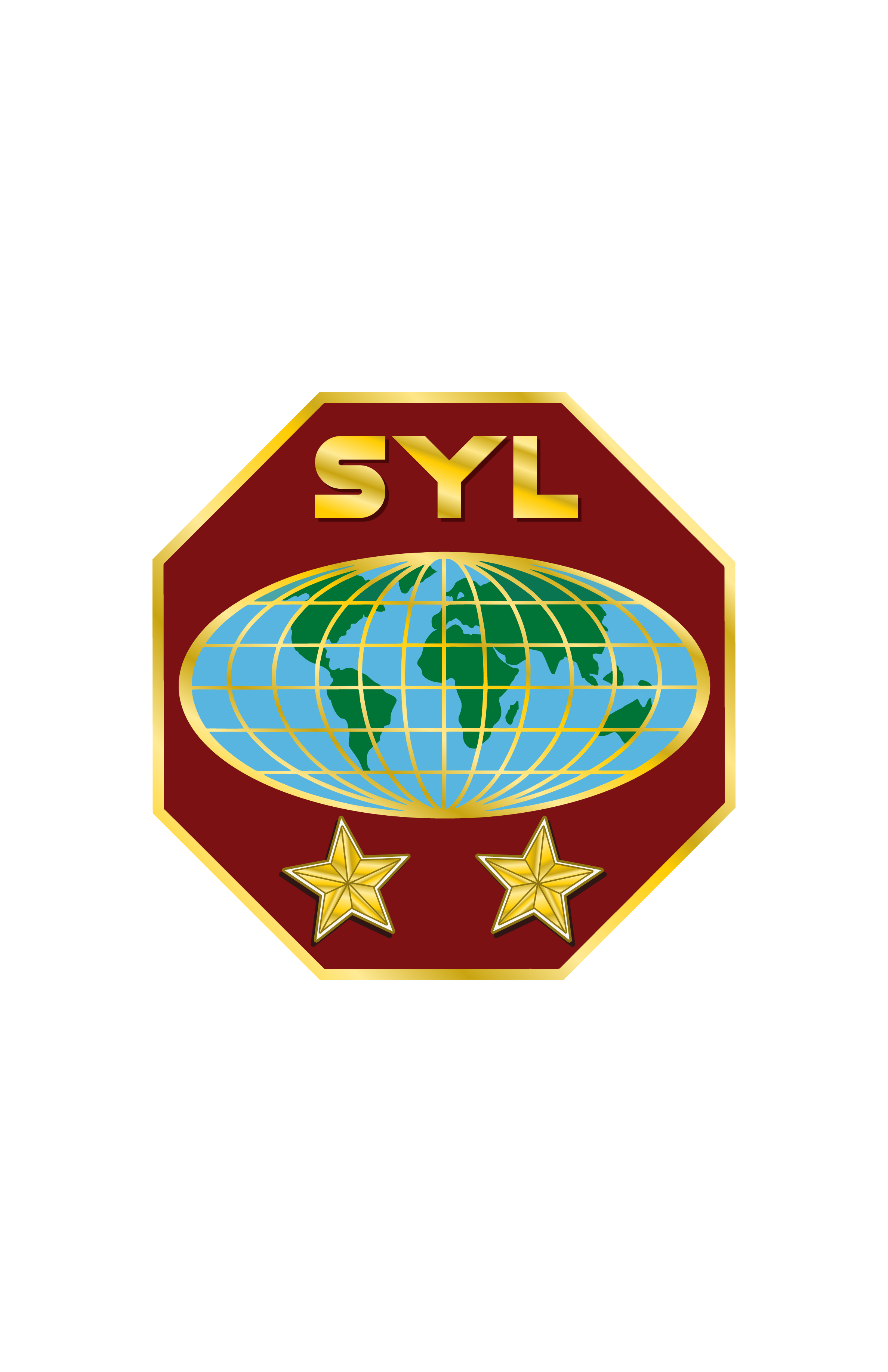 Ministères
de la Jeunesse Adventiste
Signes avant-coureurs de la dépendance
Diminution de l'intérêt pour les activités que les jeunes pratiquaient autrefois

Sentiments de détresse ou d'anxiété lorsque le jeune ne peut pas utiliser l'internet

Utilisation de l'Internet en secret

Retrait des activités avec la famille et les amis
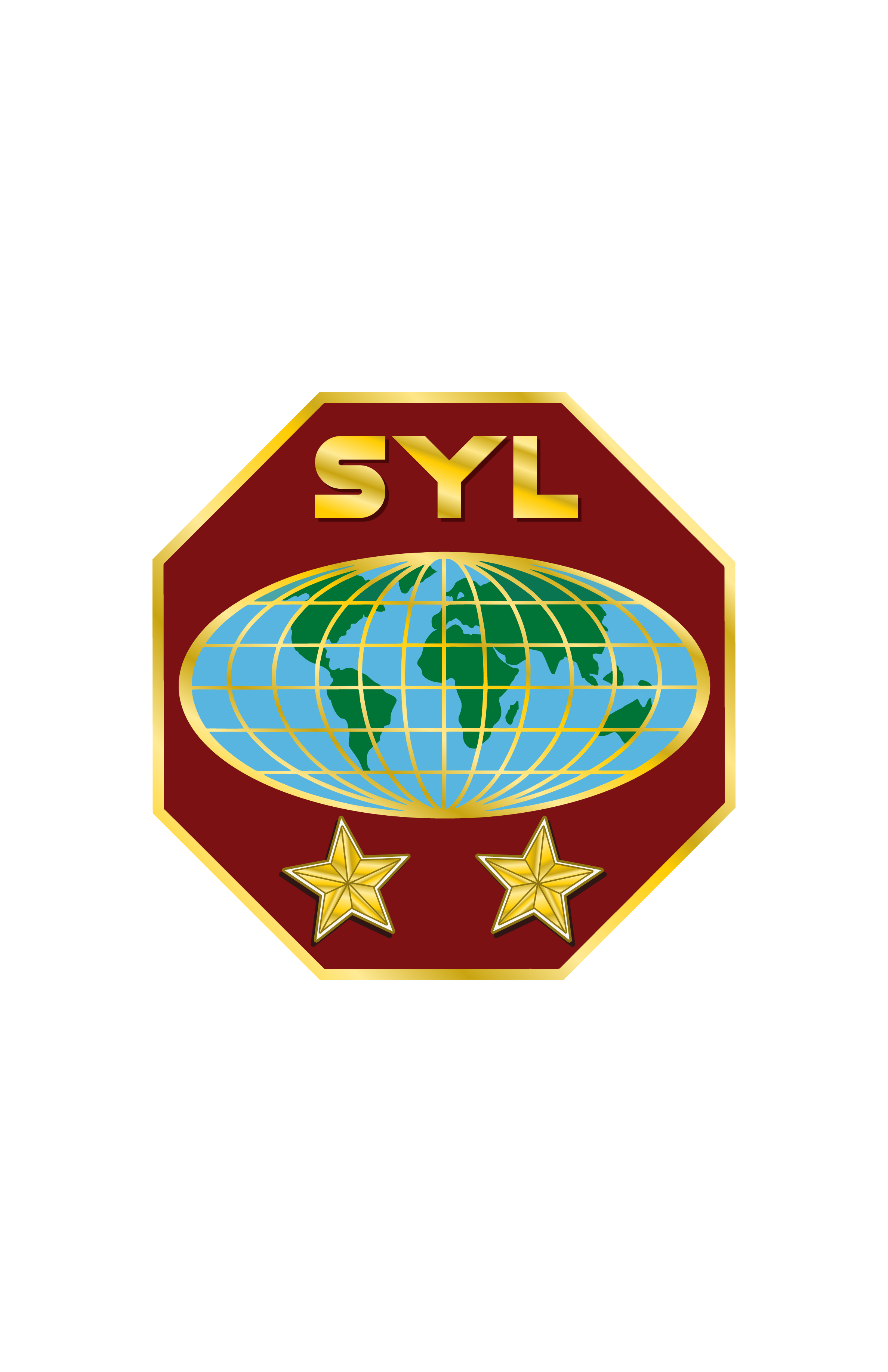 Ministères
de la Jeunesse Adventiste
CE QUE DIT LA BIBLE
« Que tout ce qui est vrai, tout ce qui est honorable, tout ce qui est juste, tout ce qui est pur, tout ce qui est aimable, tout ce qui mérite l'approbation, ce qui est vertueux et digne de louange, soit l'objet de vos pensées. » (Philippiens 4:8).
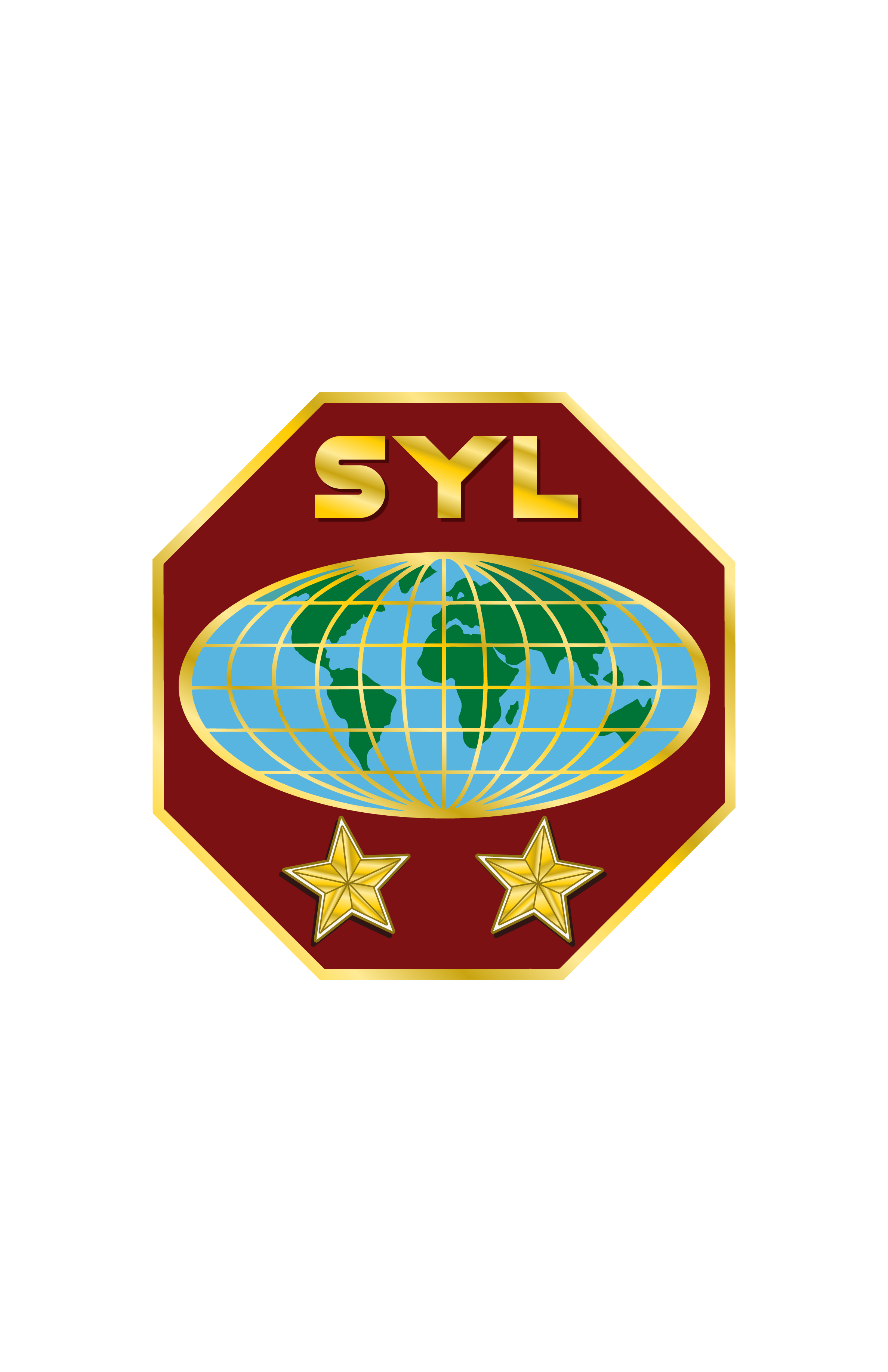 Ministères
de la Jeunesse Adventiste
CE QUE DIT LA BIBLE
Dieu désire que le jeune « Fuis les passions de la jeunesse, et recherche la justice, la foi, la charité, la paix, avec ceux qui invoquent le Seigneur d'un cœur pur » (2 Timothée 2:22). 

Certains devront peut-être s'accorder des « vacances » quant à  Internet ou aux réseaux sociaux jusqu'à ce que leurs priorités soient mieux définies. Moïse, dans le Psaume 90:12, écrit avec sagesse : « Apprends-nous à bien compter nos jours, afin que nous appliquions nos cœurs à la sagesse » .
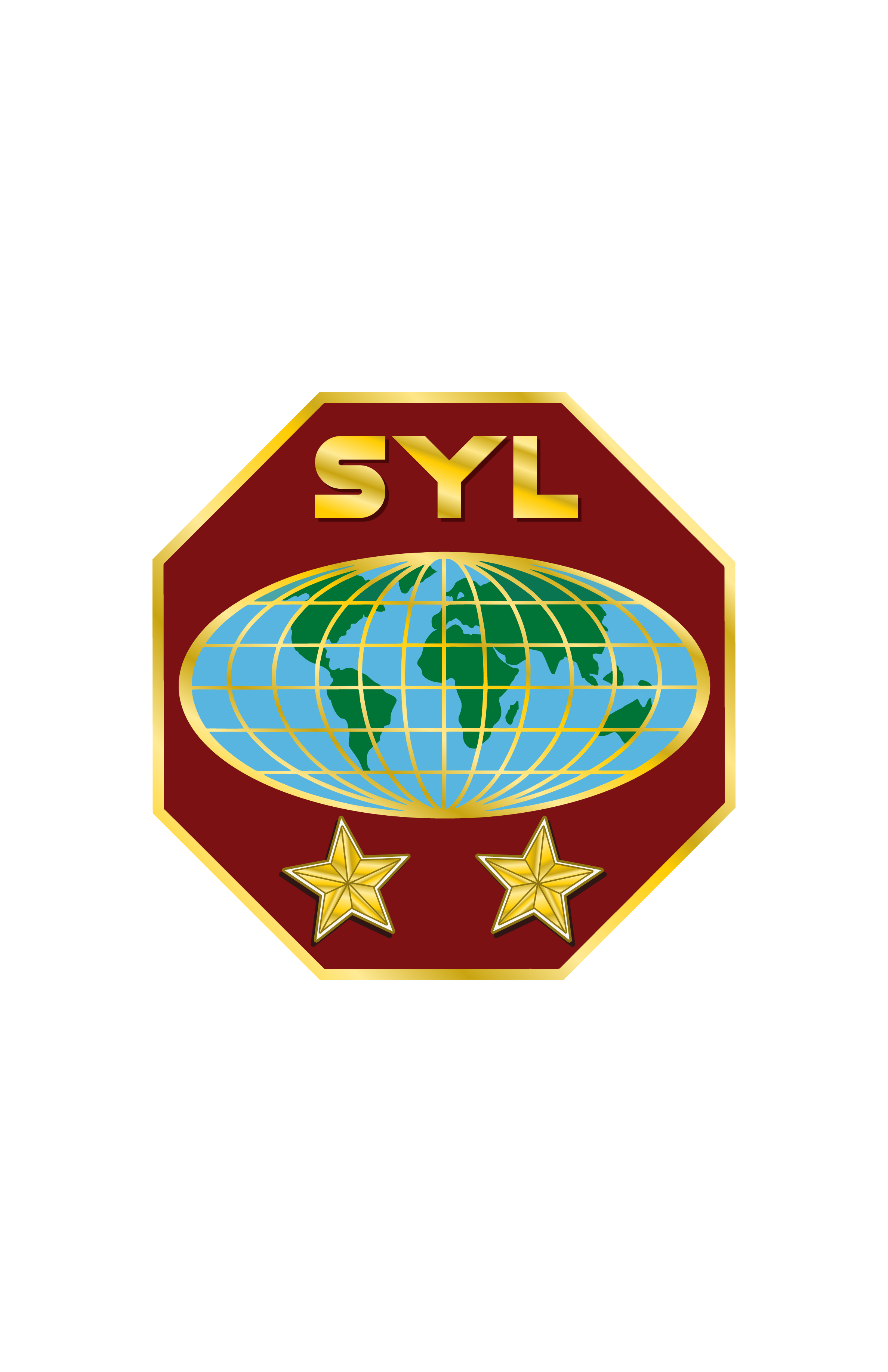 Ministères
de la Jeunesse Adventiste
CE QUE DIT LA BIBLE
De nombreux jeunes tombent dans le piège du diable lorsqu'il s'agit de faire des choix en ligne, mais Dieu dit : « Ne vous conformez pas au siècle présent, mais soyez transformés par le renouvellement de l'intelligence, afin que vous discerniez quelle est la volonté de Dieu, ce qui est bon, agréable et parfait. » (Romains 12:2 ).

Ce qui peut aider le plus, c'est simplement se souvenir que notre esprit et notre corps appartiennent à Dieu et constituent un lieu saint où Il vit (1 Cor. 6:19-20). En créant des activités qui contribuent à renforcer ce sentiment, vous aurez tendance à chasser toutes les obsessions malsaines, en ligne ou non.
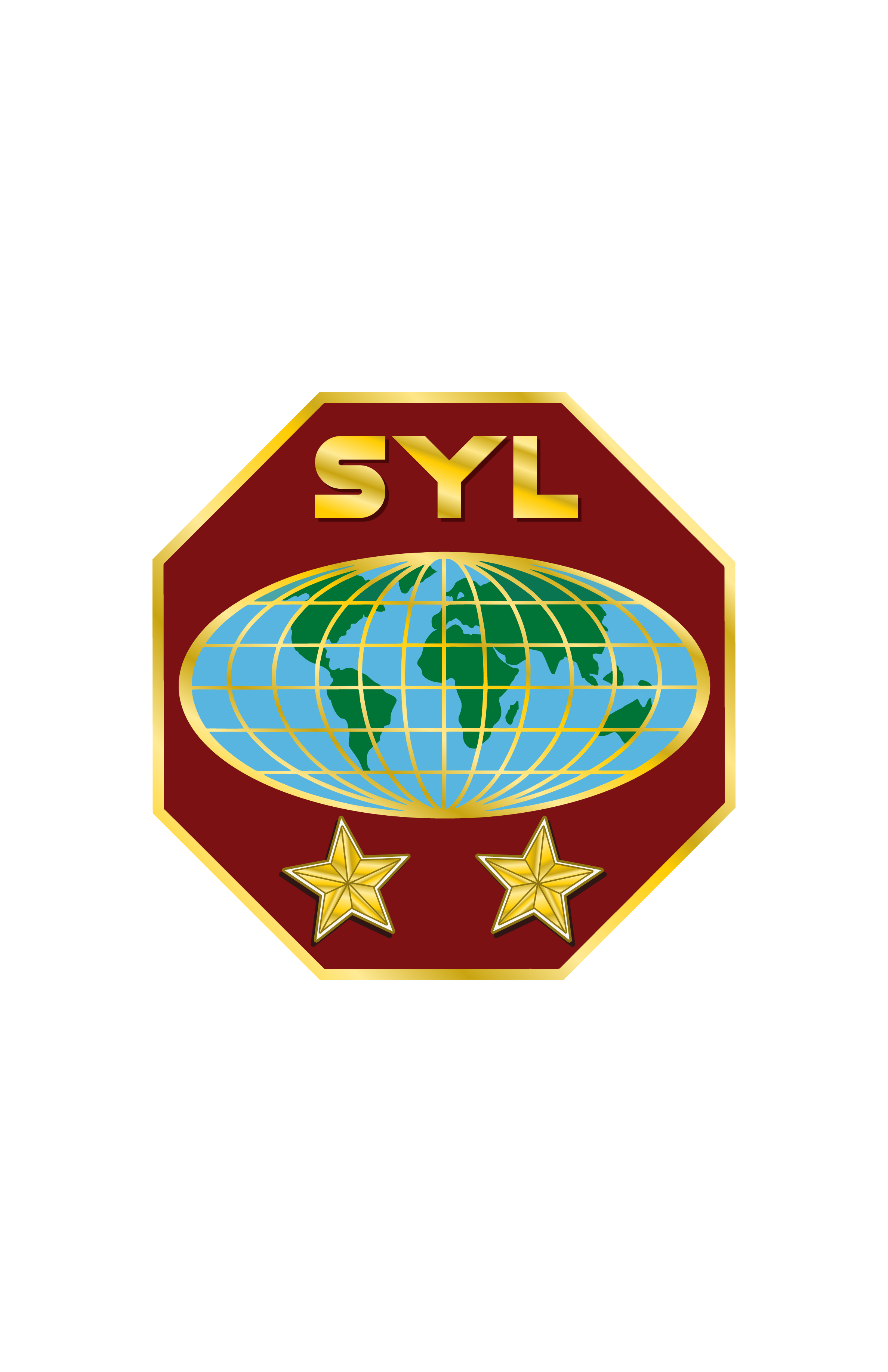 Ministères
de la Jeunesse Adventiste
CE QUE DIT L’EGLISE
« Dieu nous appelle à vivre à la lumière de sa grâce, sachant le coût infini qui a été payé pour nous sauver. A travers le Saint-Esprit, nous glorifions Dieu dans le corps, notre esprit et notre âme. Nous sommes appelés à être un peuple pieux qui pense, ressent et agit en harmonie avec les principes du ciel. Pour que le Saint-Esprit recrée en nous le caractère de notre Seigneur, nous devons nous impliquer uniquement dans ce qui produira une pureté, une santé et une joie semblables à celles du Christ dans nos vies. 

Cela signifie que nos loisirs et nos divertissements doivent répondre aux normes les plus élevées de la beauté et du style chrétien. . . Cela signifie également que, parce que notre corps est le temple du Saint-Esprit, nous devons en prendre soin de manière intelligente. En plus d'un exercice et d'un repos adéquats, nous devons... nous engager dans tout ce qui conduit notre pensée et notre corps à la discipline du Christ, qui désire que nous soyons en bonne santé, joyeux et bienveillants. » 
. (Rom. 12:1, 2; 1 Jean 2:6; Eph. 5:1-21; Phil. 4:8; 2 Cor. 10:5; 6:14-7:1; 1 Pierre 3:1-4; 1 Cor. 6:19, 20; 10:31; Lev. 11:1-47; 3 Jean 2.)”
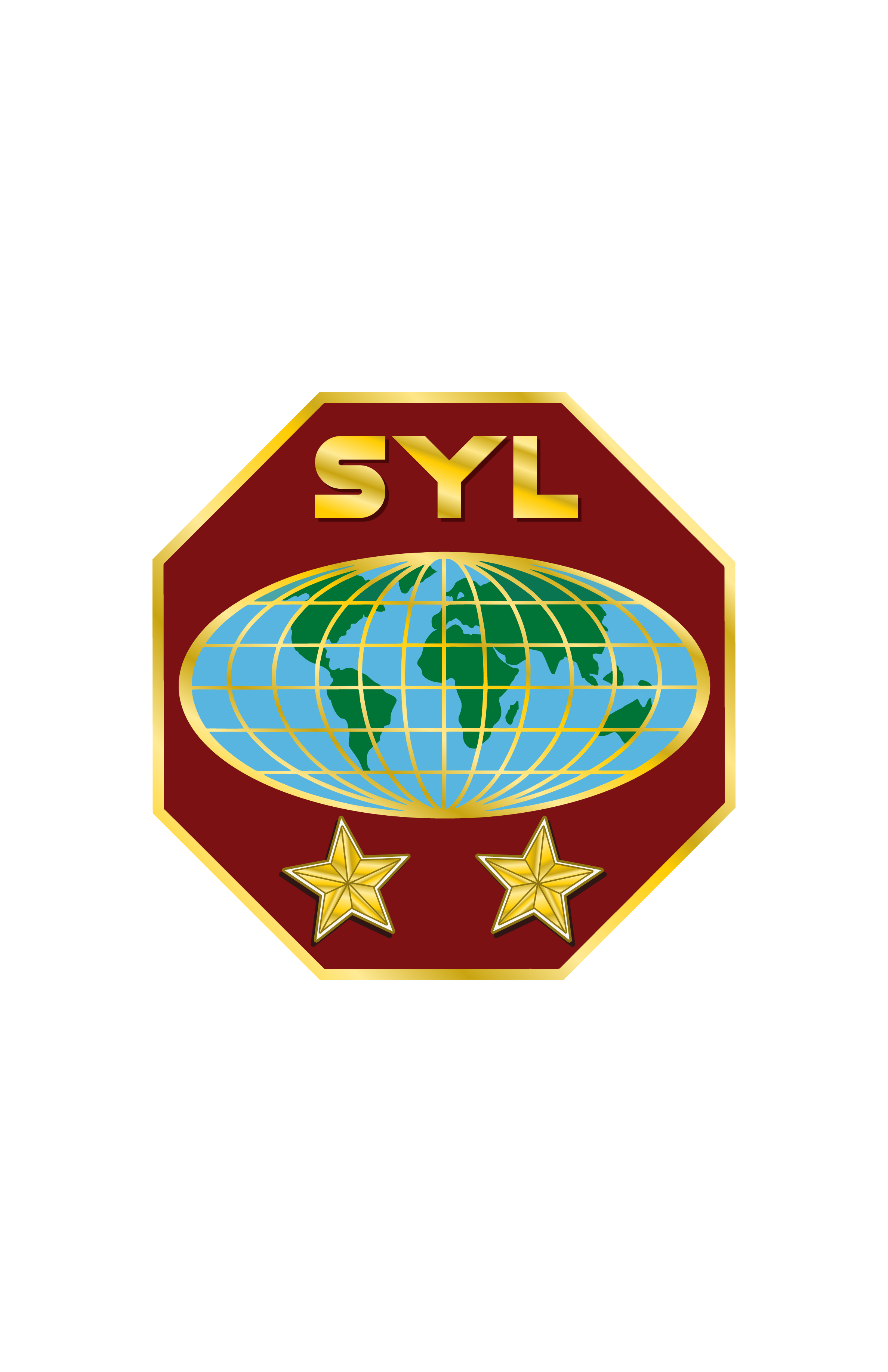 Ministères
de la Jeunesse Adventiste
It is important to understand the key difference between the internet and social media. The internet is a kind of super-highway, and social media—things like Facebook, SnapChat, Twitter, YouTube, Vine, Tumblr, Medium, Kik, and Instagram—are all different side-roads that can be used on that superhighway.
As we have studied, we can help our youth make wise choices about which apps to use and how to use them by filtering all choices through God and His Word, the Bible. 
It is fine for them to use the web to stay in contact with friends and family who are miles away. Whether they send letters by email, arrange to meet in a (private) chatroom, or post family pictures on a website for grandma to view, they can use the web to strengthen the relationships they already have.
8 LIGNES DIRECTRICES PRATIQUES
Il est important de comprendre la différence essentielle entre l'internet et les médias sociaux. L'internet est une sorte d'autoroute, et les médias sociaux - tels que Facebook, SnapChat, Twitter, YouTube, Vine, Tumblr, Medium, Kik et Instagram - sont tous des voies secondaires différentes qui permettent d'utiliser cette autoroute.

Comme nous l'avons étudié, nous pouvons aider nos jeunes à faire des choix judicieux quant aux applications à utiliser et à la manière de les utiliser en filtrant tous les choix à travers Dieu et Sa Parole, la Bible. Il est bon qu'ils utilisent le web pour rester en contact avec leurs amis et leur famille qui sont à des kilomètres. Qu'ils envoient des lettres par courrier électronique, organisent des rencontres dans un salon de discussion (privé) ou publient des photos de famille sur un site web pour que grand-mère puisse les voir, ils peuvent utiliser le web pour renforcer les relations qu'ils ont déjà.
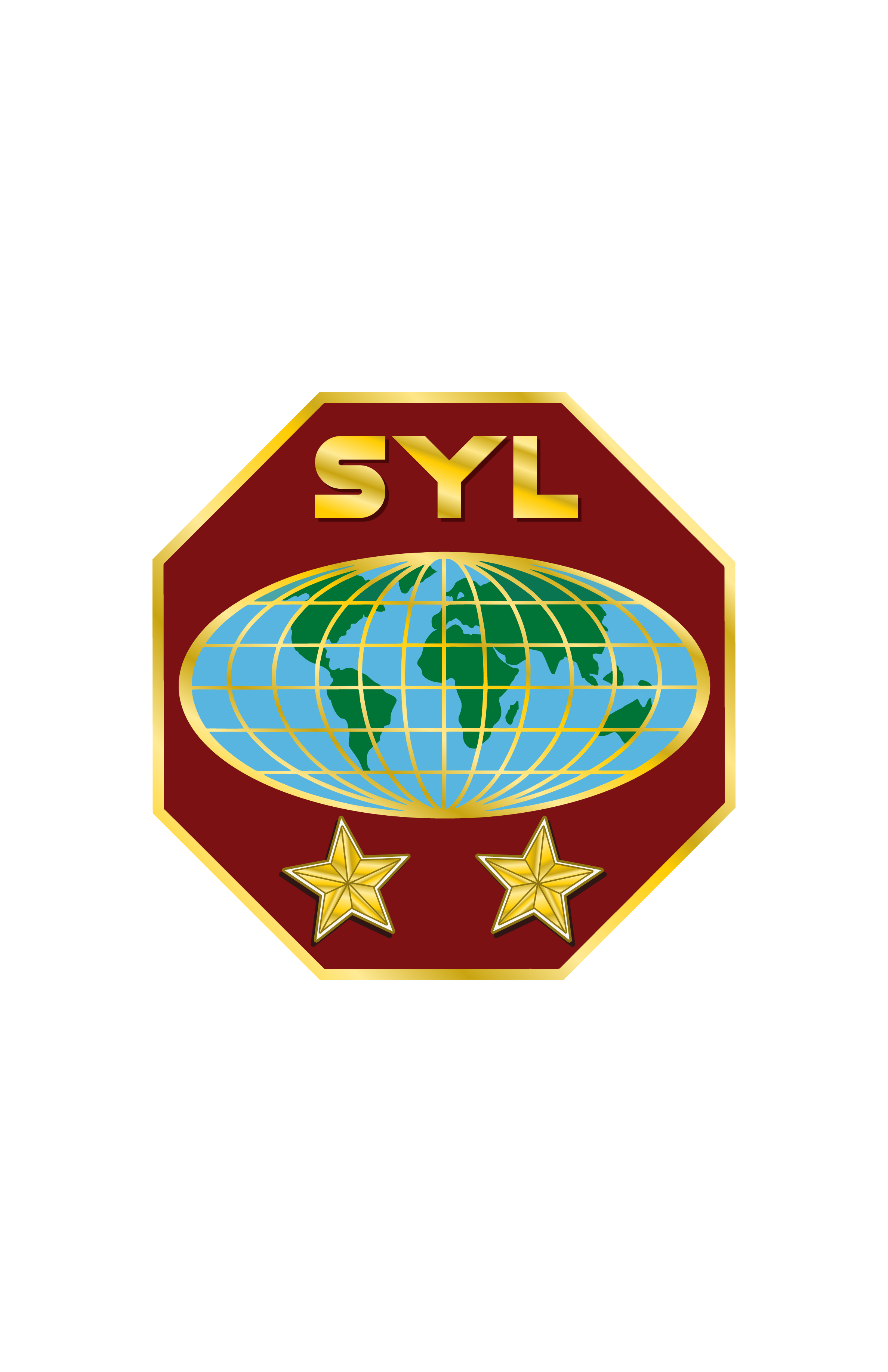 Ministères
de la Jeunesse Adventiste
LIGNES DIRECTRICES PRATIQUES
Mais ce qui est beaucoup plus intrigant et controversé, c'est l'utilisation du web pour nouer de nouvelles amitiés. Il existe de nombreuses façons de le faire. L'une des plus courantes est le chat, où les gens se rencontrent pour parler de leurs intérêts communs. Les chatrooms varient de lieux où les chrétiens se rencontrent pour des études bibliques en ligne, à des lieux où les gens se réunissent pour discuter de sujets carrément pervers. Les jeunes sont naturellement curieux, et en plus, le fait d'être "invisible" en ligne peut donner un sentiment de puissance trompeuse et de sécurité. Ils prendront des risques qu'ils n'auraient pas pris dans la vie réelle. Ils doivent apprendre à faire preuve de choix et de discrétion lorsqu'ils décident où et avec qui discuter. Les gens se rencontrent également en ligne sur des forums de discussion et des groupes de discussion, où l'on peut poster un message sur un sujet qui nous intéresse et vérifier plus tard si quelqu'un a répondu au message. Voici où les règles de sécurité ci-dessus s'appliquent tout particulièrement.
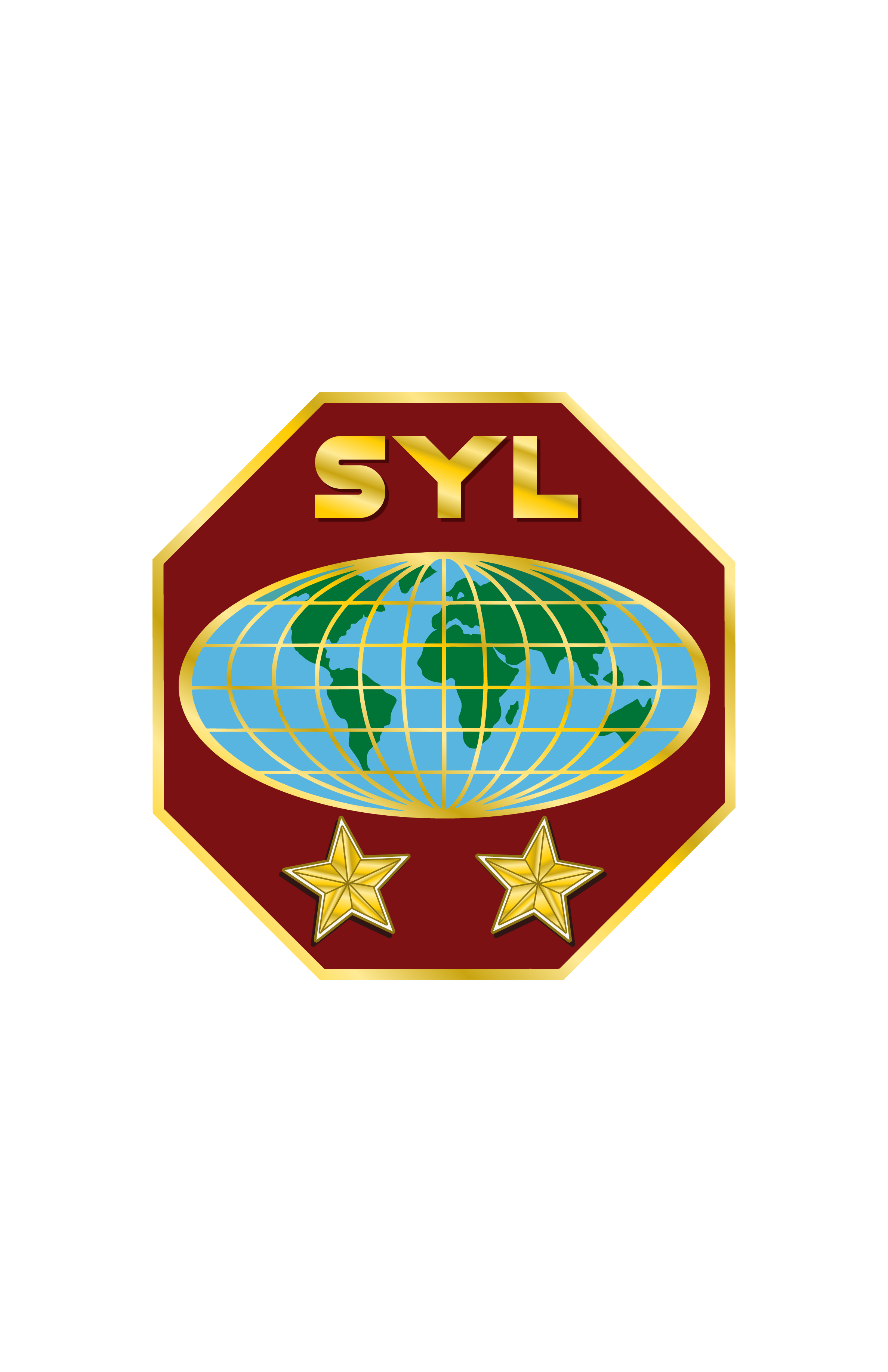 Ministères
de la Jeunesse Adventiste
LIGNES DIRECTRICES PRATIQUES
Les chatrooms, les forums de discussion et les groupes de discussion peuvent tous devenir des lieux de rencontre, car ce sont les mêmes personnes qui les utilisent et qui apprennent à se connaître. Les gens peuvent soit poster des questions et des informations en tapant, mais ils peuvent aussi se connecter face à face avec des outils tels que Google Hangouts, Skype, Facebook et FaceTime. 

Comme on peut s'y attendre, des amitiés (et des liaisons / aventures) se forment en ligne. On peut discuter d'un passe-temps qui nous intéresse, partager des préoccupations et des problèmes de notre vie quotidienne et même (sur de nombreux sites chrétiens) demander la prière et l'encouragement de nos coreligionnaires. 

Ce sentiment communautaire - celui de connaître et d'être connu - peut être très fort. Il peut également être trompeur et dangereux. Rappelez-le à vos jeunes : Les amitiés en ligne peuvent être merveilleuses. Cependant, elles s'accompagnent d'un danger majeur : en général, vous ne voyez pas ces personnes. Vous ne savez rien d'eux, si ce n'est ce qu'ils choisissent de révéler sur leur ordinateur.
Ministères
de la Jeunesse Adventiste
LIGNES DIRECTRICES PRATIQUES
Soyez toujours prudent avec les personnes avec lesquelles vous discutez en ligne. N'oubliez pas que quelqu'un dans votre chatroom peut ne pas être celui qu'il prétend être. Il est triste, mais vrai, qu'il y a des gens malsains qui rôdent dans les chatrooms de jeunes à la recherche de jeunes dont ils peuvent tirer profit : blessures, abus, kidnapping, viol ou même meurtre !

Cela signifie-t-il qu'ils ne devraient jamais chatter, poster des messages ou faire connaissance avec des personnes en ligne ? Non, cela signifie simplement qu'ils doivent rester vigilants et suivre les règles de sécurité. Il existe une grande sécurité qui est la même que dans la vie quotidienne et personnelle : celle des adultes en qui on a confiance.
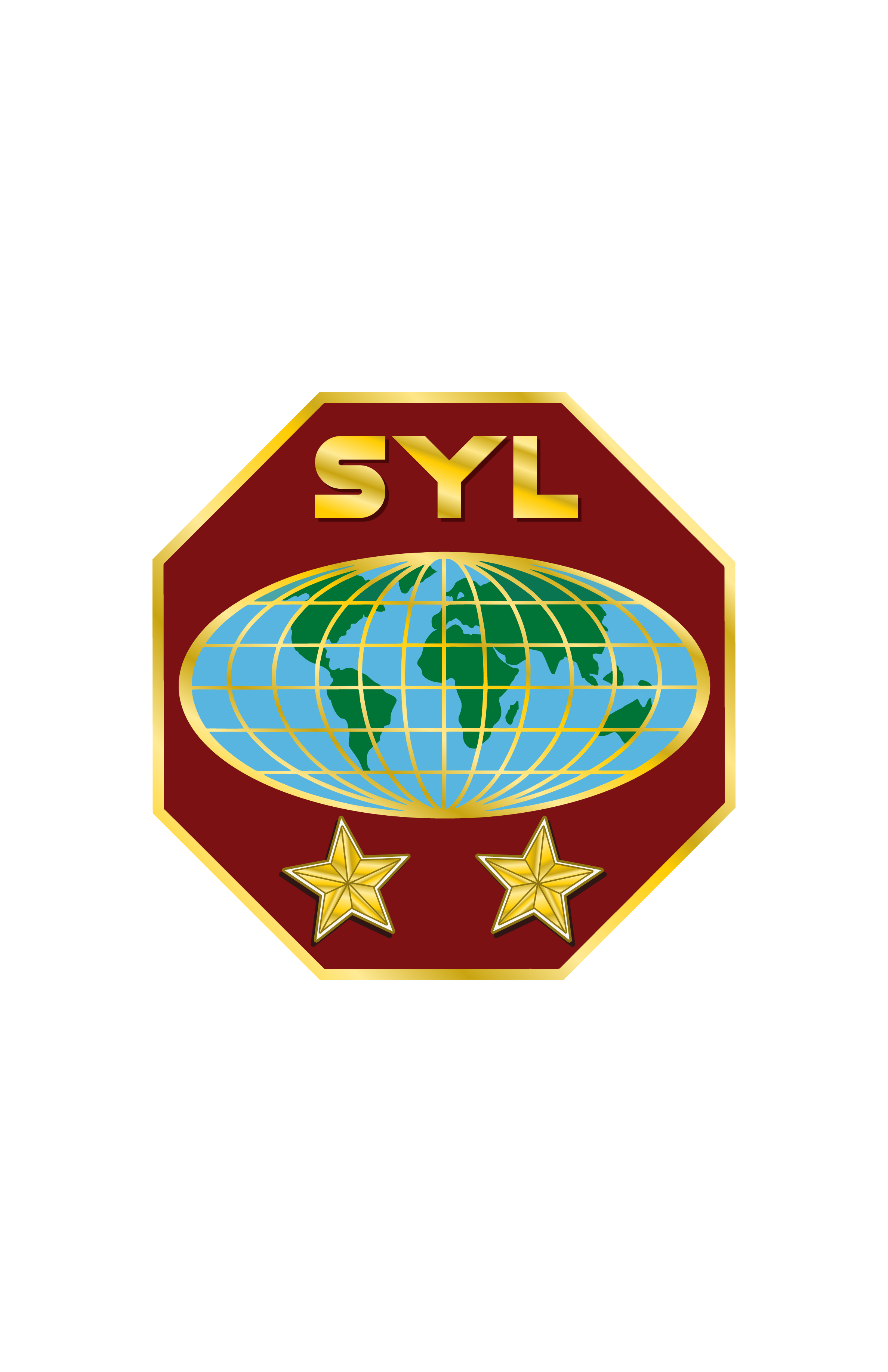 Ministères
de la Jeunesse Adventiste
LIGNES DIRECTRICES PRATIQUES
Rappelez à vos jeunes que, tout comme les parents (ou d'autres adultes de confiance) aimeraient rencontrer et connaître les amis qu'ils amènent à la maison, ils doivent être invités à « rencontrer » des amis en ligne. Si vous avez fait preuve à leur égard de bonnes qualités de leadership, de compassion, d'attention et d'ouverture, ils seront plus enclins à croire que vous en savez peut-être plus qu'eux sur les personnes de confiance en ligne. 

Bien entendu, vous savez que tous vos jeunes n'ont pas de parents dignes de confiance. Certains ont des parents en qui ils pourraient en fait avoir confiance, mais pour une raison ou une autre, ils n'en ont pas. Ils doivent pouvoir se tourner vers vous pour obtenir des conseils.
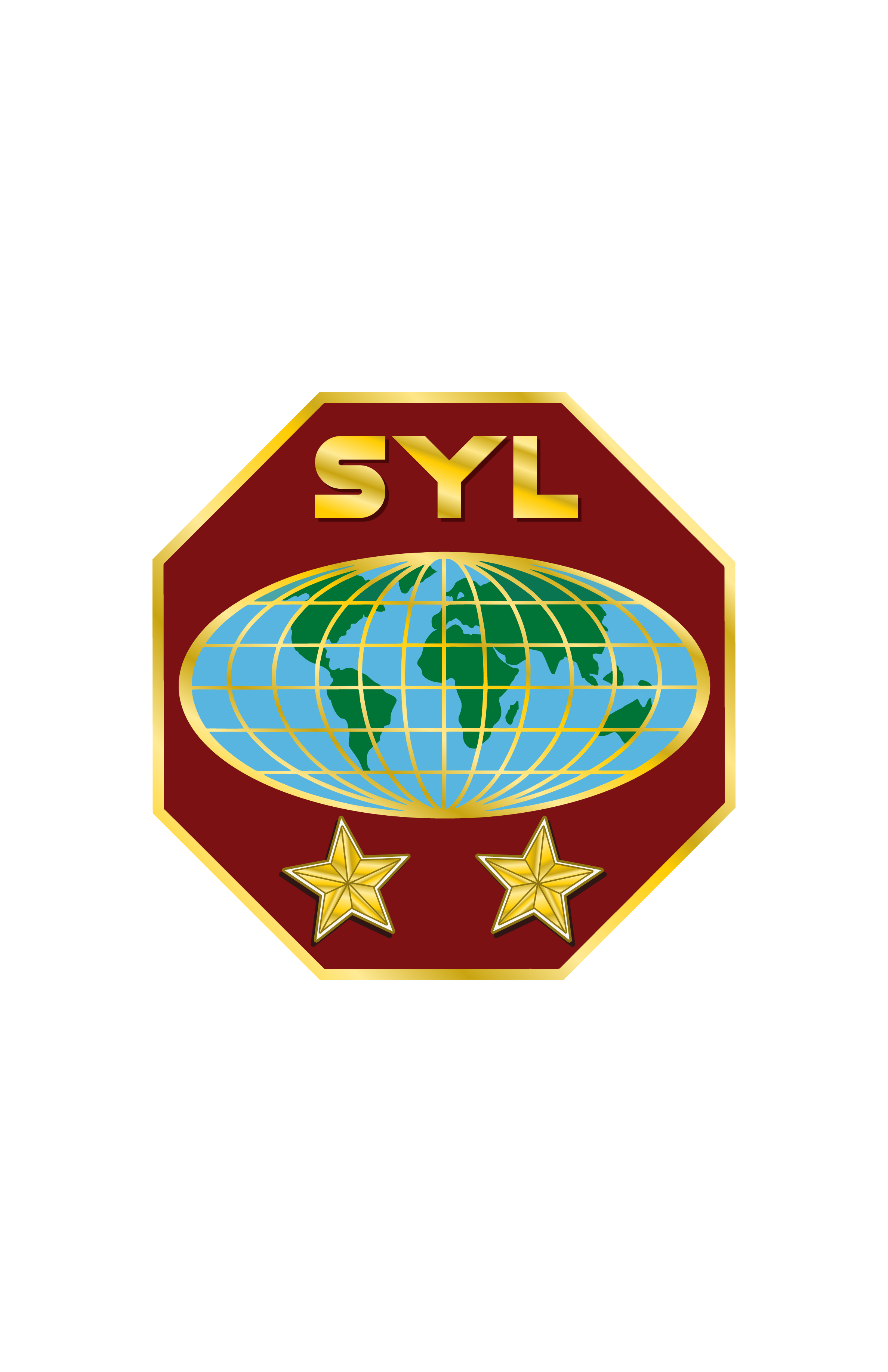 Ministères
de la Jeunesse Adventiste
Autres suggestions venant du psychologue, conférencier et auteur populaire, Dr. Tim Elmore:
Apprenez à vos jeunes à équilibrer le « temps à l'écran » et le « temps en tête-à-tête ». Pour chaque heure passée devant un écran, ils devraient passer autant d'heures en face à face avec des gens. Cela les aidera à maintenir leurs compétences relationnelles à un niveau élevé lorsqu'ils trouveront un emploi.

Mettez vos enfants en groupes et posez-leur deux questions pour susciter la discussion :
Quels sont les avantages des nouvelles technologies dans notre vie ?
Quels sont les inconvénients des nouvelles technologies dans notre vie ?

Lorsque vous passez du temps dans des conversations en tête-à-tête, donnez toujours la priorité à ces personnes.  Mettez votre téléphone en mode silencieux et regardez les personnes qui se trouvent devant vous. Cela communique qu'elles sont la priorité et que vous pouvez répondre aux messages plus tard.
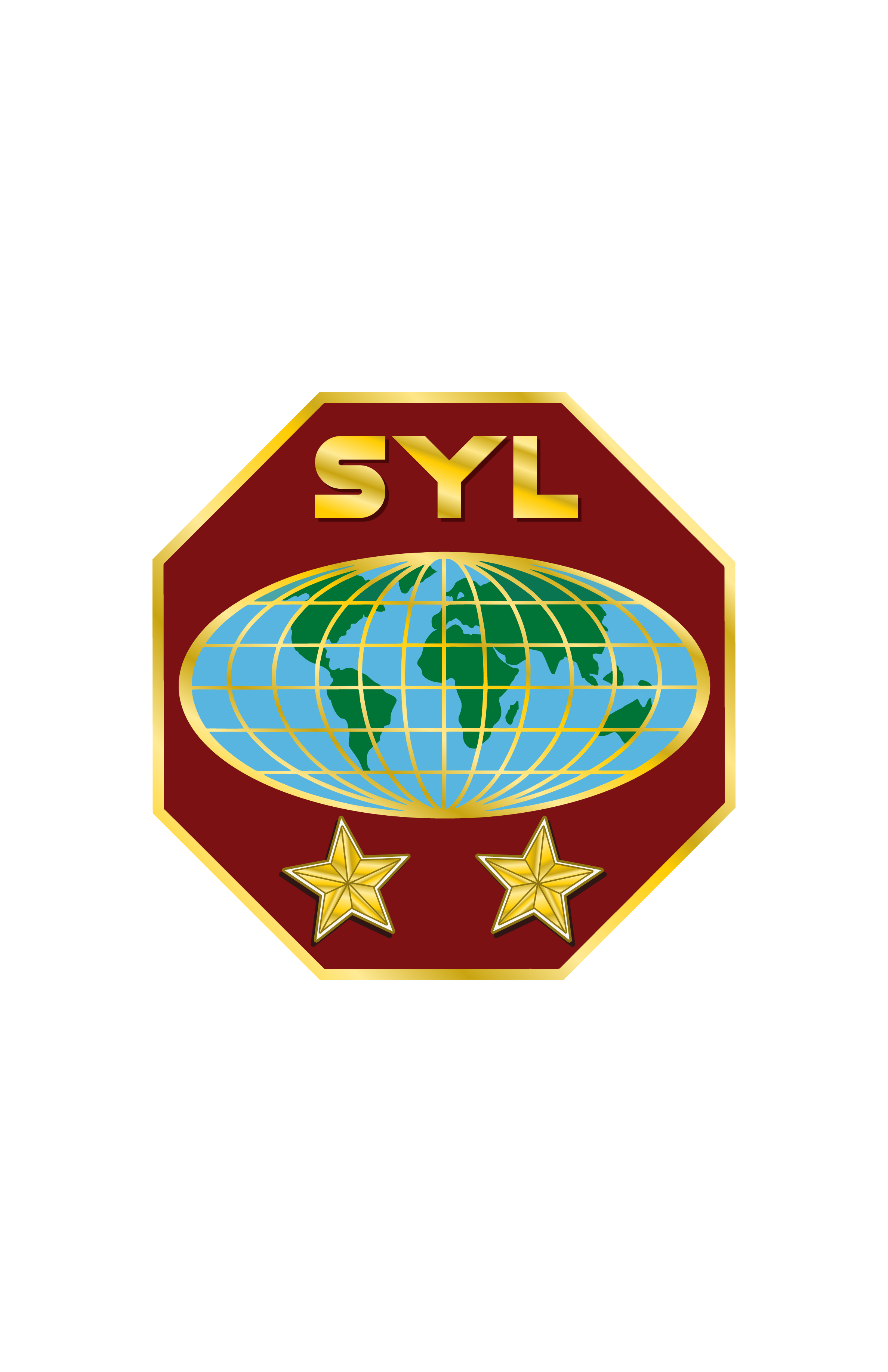 Ministères
de la Jeunesse Adventiste
Suggestions du Dr. Tim Elmore
Donnez des tâches qui obligent les jeunes à interagir avec des personnes de générations plus ou moins jeunes. Chaque fois que nous conversons avec des personnes différentes de nous, nous développons notre intelligence émotionnelle et nos compétences en matière de communication.

Apprenez à vos jeunes qu'à chaque fois qu'ils ont l'impression de glisser vers une dépendance ou une addiction à quelque chose, il est toujours utile de prendre des congés. Ensemble, vous et vos jeunes pouvez faire un « jeûne technologique » et ranger vos téléphones, tablettes ou ordinateurs portables pendant un certain temps. Vous vous sentirez tous libérés.

Encouragez les parents à discuter de ces questions avec leurs enfants, au moins avant l'université. Ils devraient surveiller le téléphone portable et la page Facebook de leurs enfants, tant qu'ils vivent encore à la maison.
Ministères
de la Jeunesse Adventiste
Suggestions du Dr. Tim Elmore
Parlez-en pour que ce ne soit pas un secret, mais rappelez-leur que la responsabilisation est une bonne chose, et qu'elle permet d'éviter les préjudices. Faites-leur voir vos pages, pour les aider à voir que vous aussi, vous suivez de bonnes règles de sécurité sur Internet.

Travaillez avec des établissements scolaires pour leur faire savoir que les sextos sont illégaux/immoraux. Les sextos pour adolescents entraînent des poursuites pénales ; et lorsque des photos sont envoyées dans un autre État, il s'agit d'un délit fédéral".

Enseignez l'étiquette sociale avec les téléphones portables (voir « Ressources supplémentaires » pour le lien)

Apprenez-leur que les choix ont des conséquences

Apprenez-leur à réfléchir avant d'agir

Apprenez-leur que ce qui est mis en ligne, reste en ligne... pour toujours
Ministères
de la Jeunesse Adventiste
9-ACTIVITES
Discutez : À cause des dangers, certains parents hésitent à octroyer des privilèges Internet à leurs adolescents. D'autres laissent à leurs adolescents une liberté totale pour surfer sur le net à leur guise.

Selon vous, quelle liberté ou quelle restriction les adolescents devraient-ils avoir sur l'internet ? 

Énumérez au moins quatre règles de sécurité sur l'internet. 

Lisez 1 Corinthiens 9:19-23 et discutez : comment un jeune chrétien pourrait-il utiliser l'internet et les médias sociaux pour aider à répandre l'Évangile ? 

Comment les médias sociaux peuvent-ils être intégrés dans le ministère de la jeunesse ?
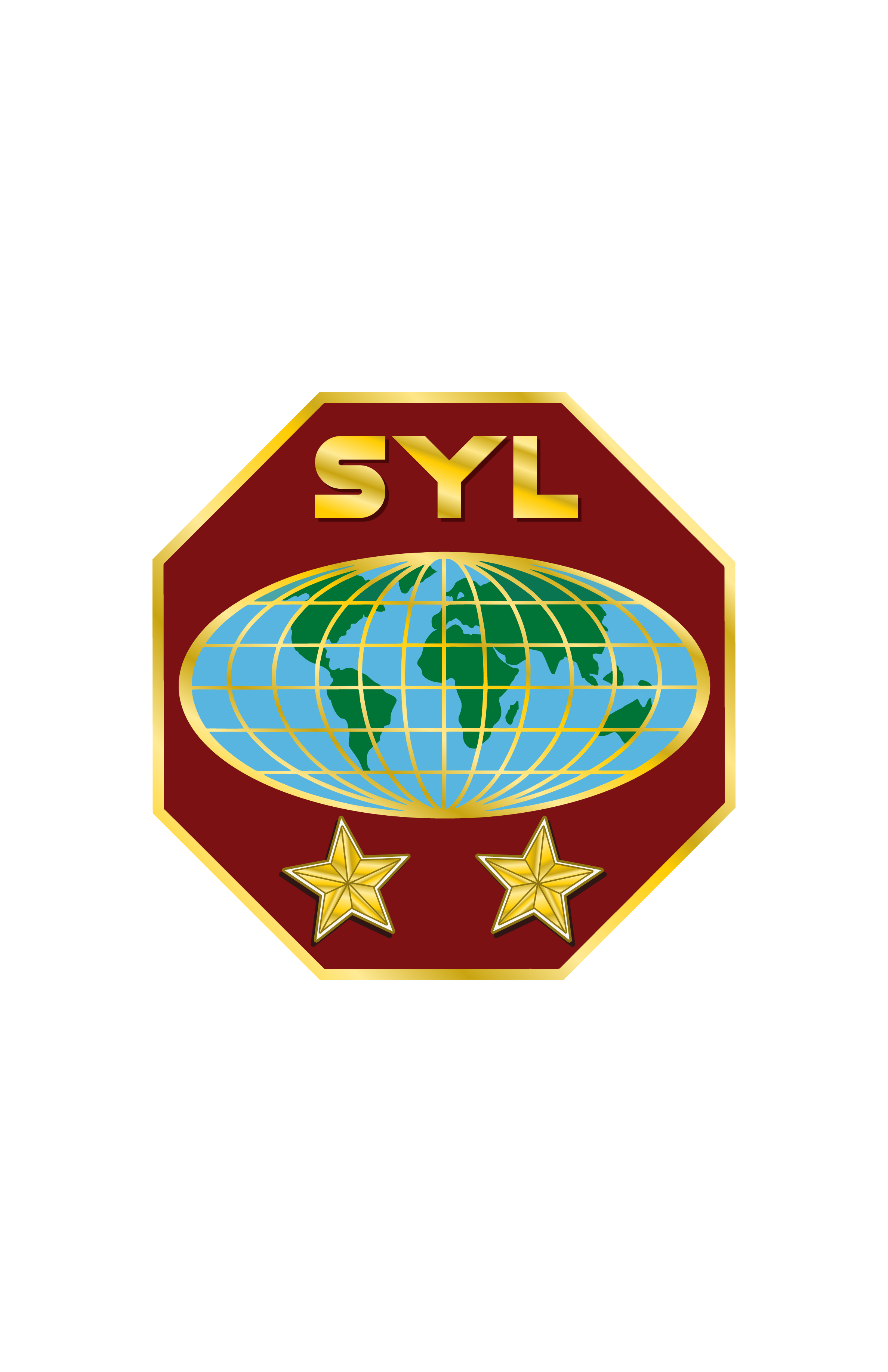 Ministères
de la Jeunesse Adventiste
10-CONCLUSION
Les jeunes d'aujourd'hui utilisent la technologie comme un élément naturel de leur vie. Ils sont nés et ont grandi dans un monde qui en est imprégné. Les téléphones portables, l'internet et les médias sociaux peuvent être pour eux une aide ou un obstacle de taille. Tout dépend de la façon dont vous, en tant que leader de la jeunesse, vous vous êtes préparé à les former, eux et leurs parents, sur les aspects positifs et négatifs de la technologie. Ne manquez pas de vous inspirer des résultats positifs obtenus grâce aux médias sociaux.
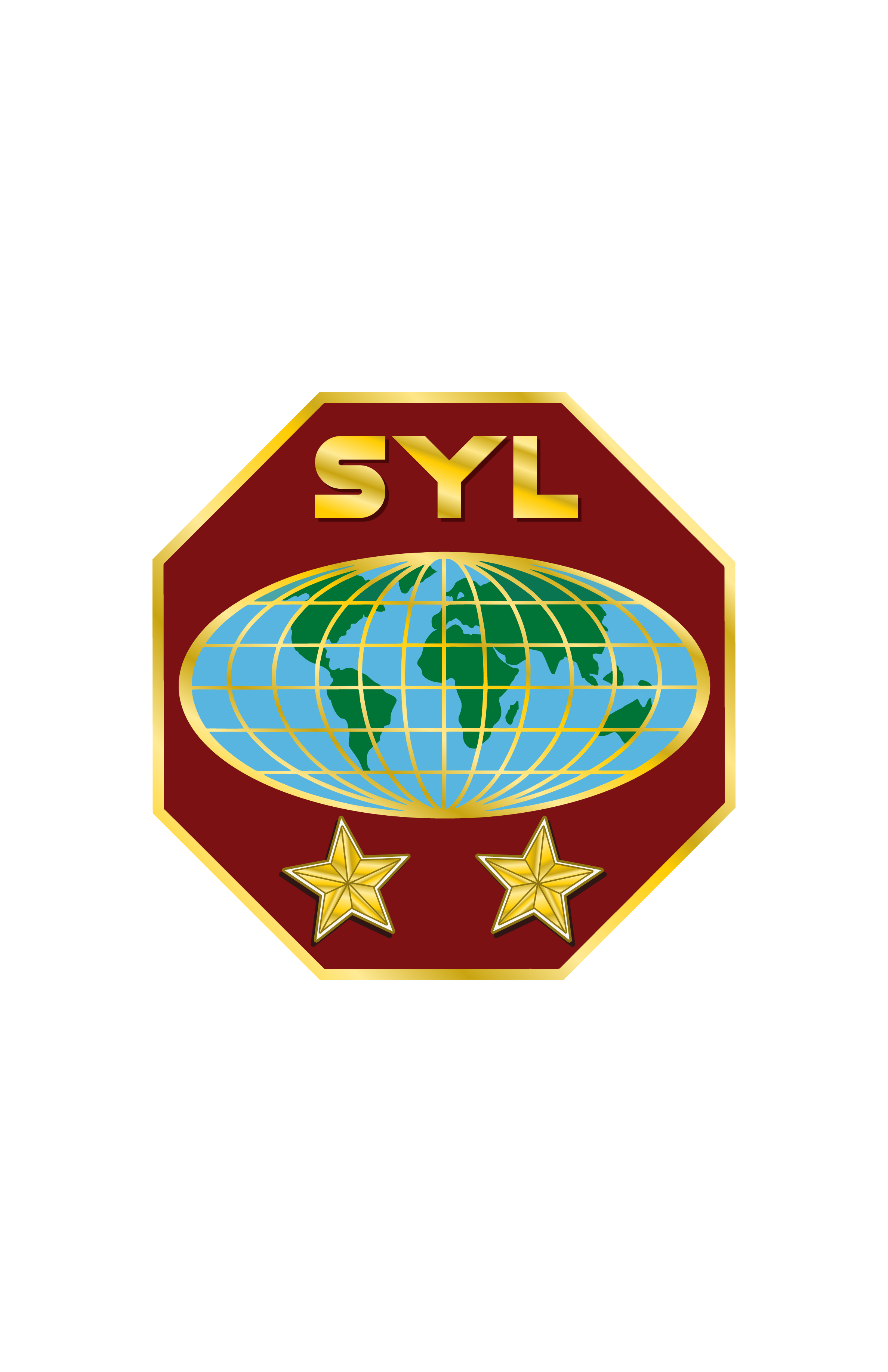 Ministères
de la Jeunesse Adventiste
Matériel à distribuer
Internet, les réseaux sociaux et les téléphones portables peuvent être des bénédictions incroyables, mais ils peuvent aussi rapidement devenir une véritable malédiction s'ils ne sont pas utilisés avec prudence et équilibre. NE PERMETTEZ PAS à la technologie de faire une « victime de la circulation » sur l’immense  l'autoroute de l'information.
Si vous avez l'impression d'avoir un problème :
Passez le test de dépendance/addiction à Internet (consultez le manuel MJA sur ce sujet). 
Confessez votre dépendance/addiction à Dieu et demandez son pardon et la force de l'arrêter.
Demandez immédiatement l'aide d'un parent ou d'un tuteur.
Faites-vous soigner à l'hôpital si nécessaire. Engagez-vous à poursuivre la thérapie.
Une fois que vous allez mieux, demandez  délibérément à un adulte de confiance d’être votre tuteur.
Rencontrez régulièrement votre tuteur pour vous protéger et éviter que vous ne redeveniez dépendant.
Ministères
de la Jeunesse Adventiste